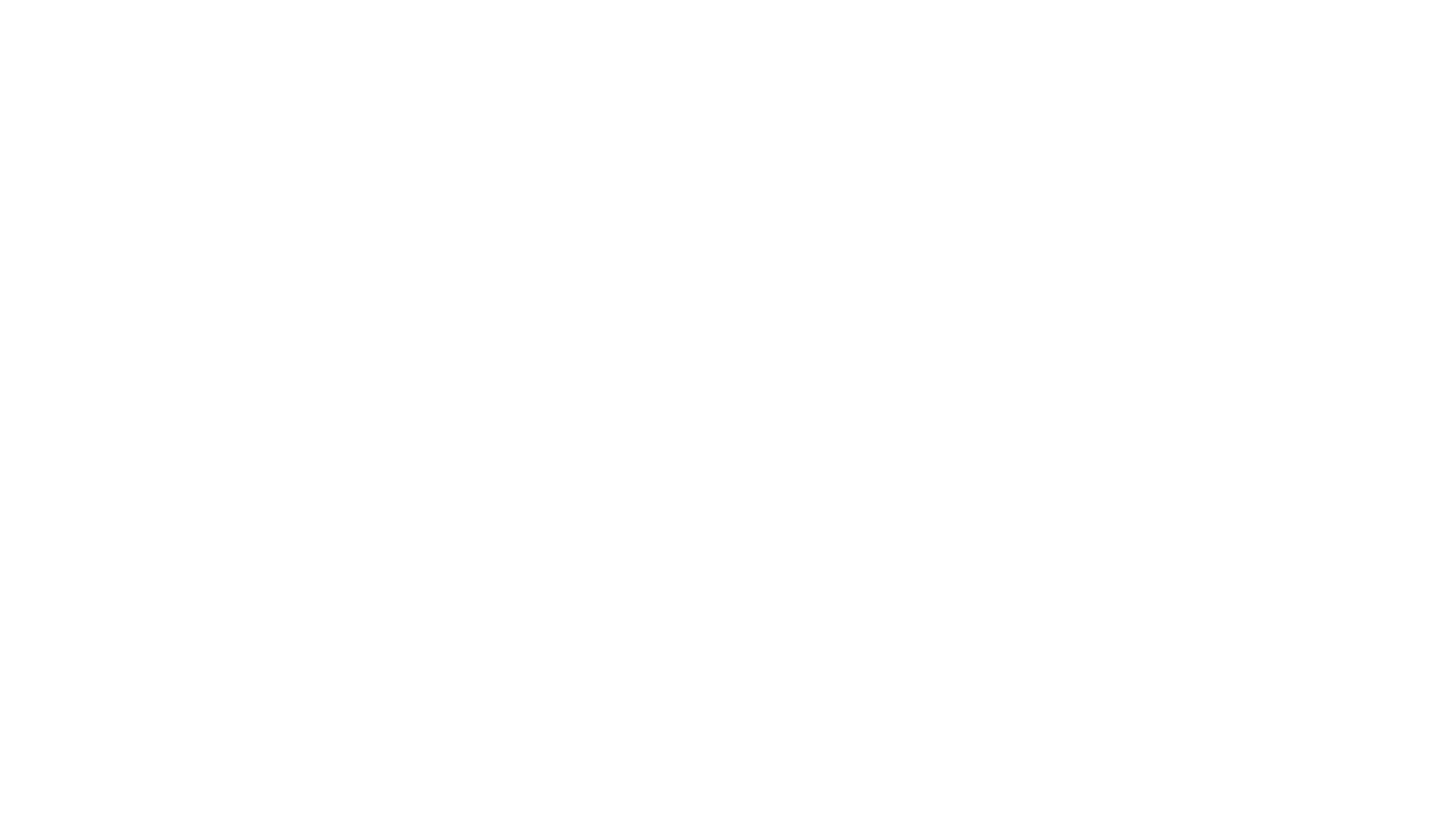 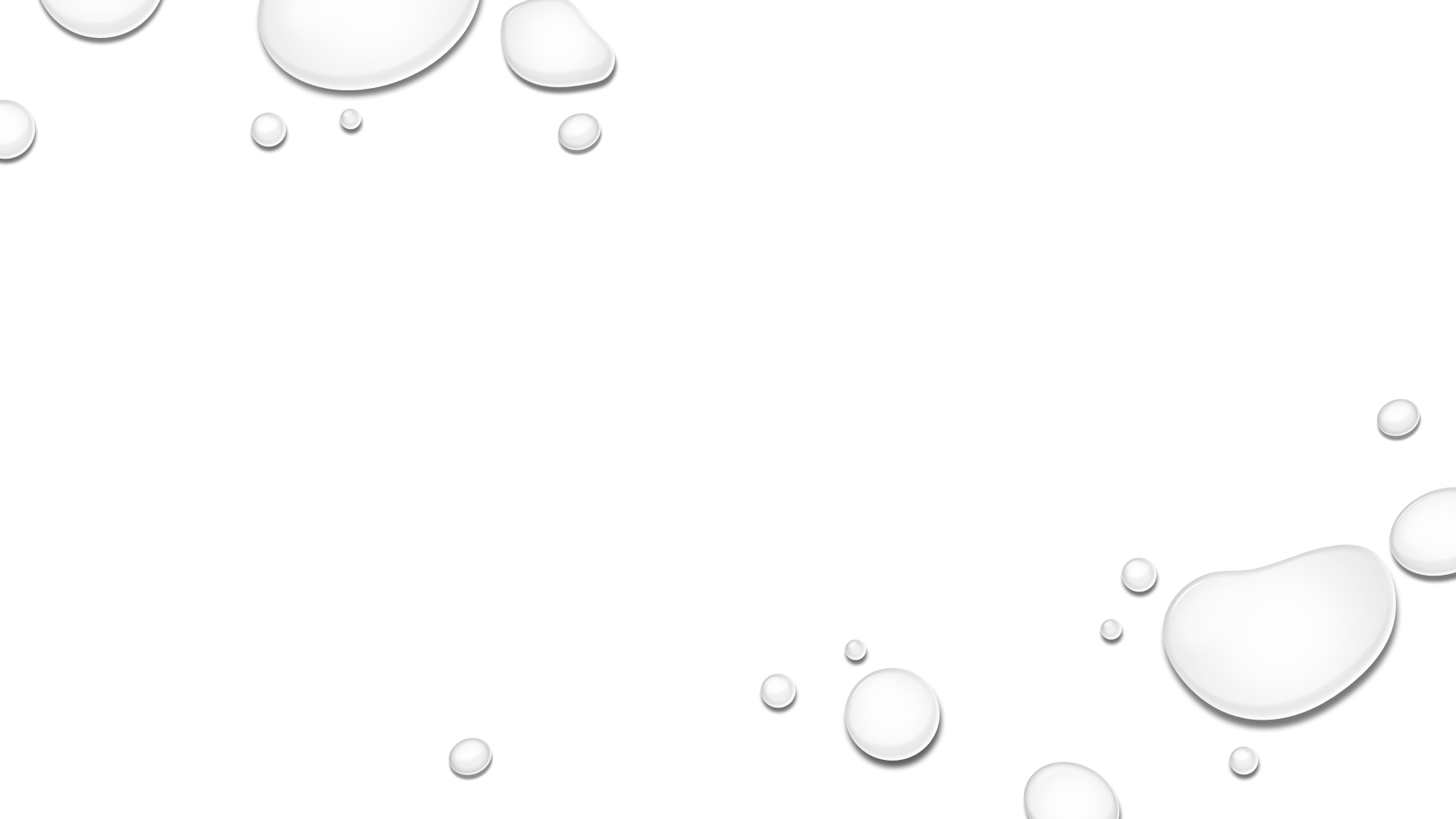 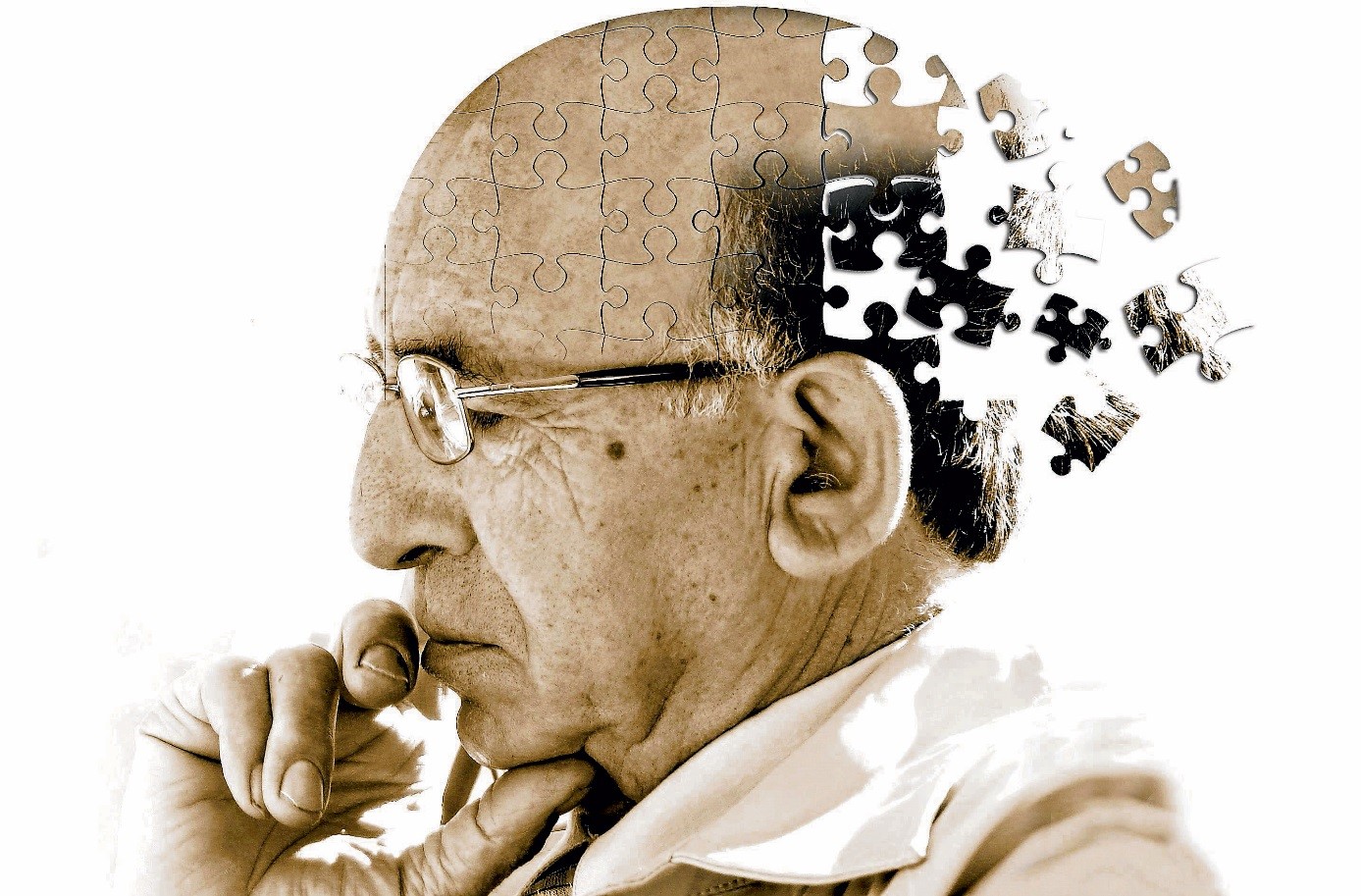 Dementie
voorstel
We hebben vandaag veel lesstof
Hier gaan we redelijk snel doorheen om de meeste doelstellingen te bespreken
Trek aan de rem als het te snel gaat
Stel je vragen tussendoor
De PowerPoint wordt gedeeld op teams
Afsluiten met een pub quiz

Wat hebben we hiervoor nodig  cognitieve functies, zoals aandacht
Cognitieve stoornissen
Cognitie = kennis, begrip

	weet hebben van de wereld
	weet hebben van andere mensen
	weet hebben van je eigen identiteit/wie ben ik
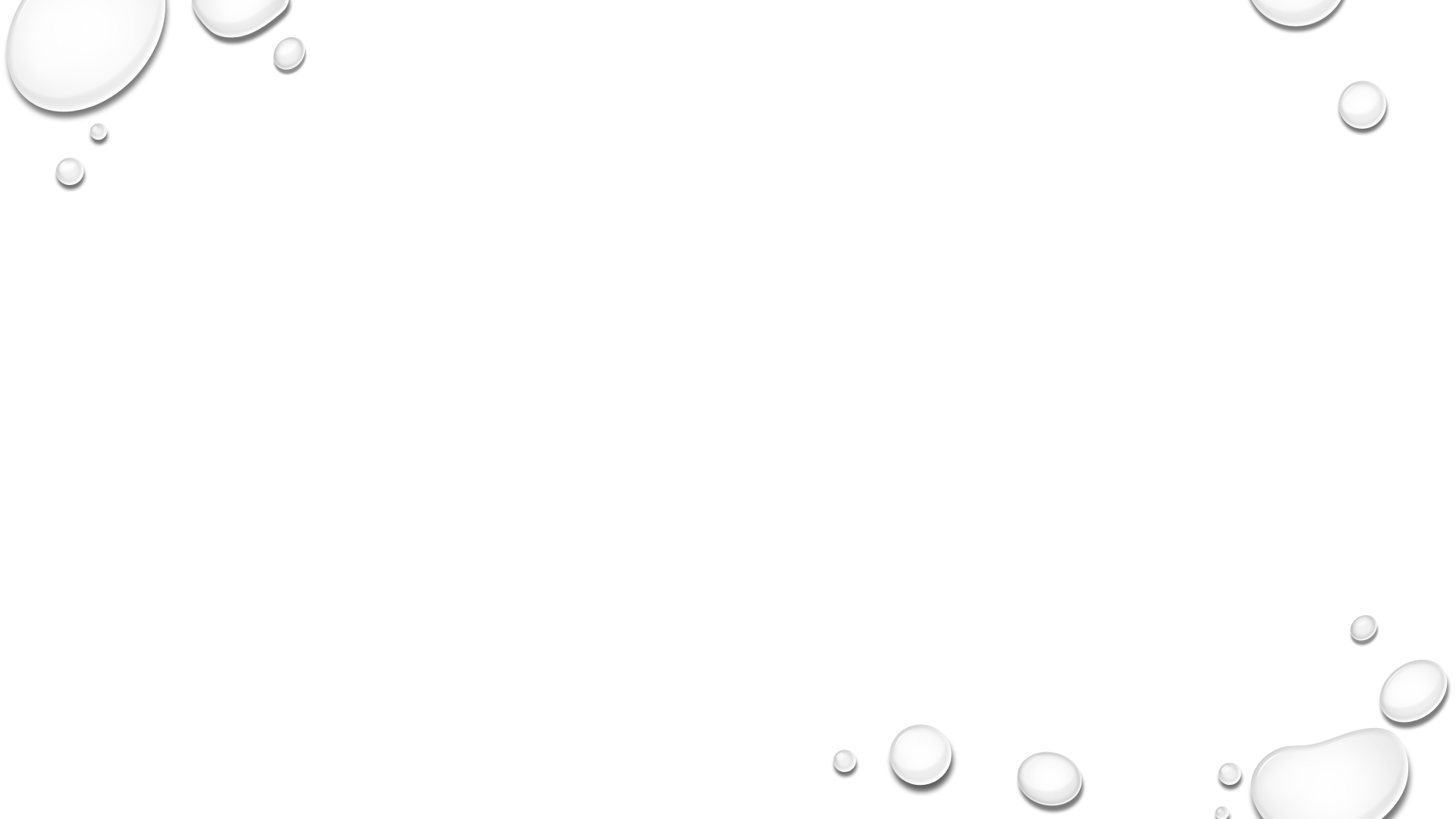 [Speaker Notes: Cognitieve functies zijn allemaal hogere hersenfuncties. Cognitieve stoornissen leiden ertoe dat dit soort dingen niet meer lukken. Daarbij staan vooral centraal de geheugenproblemen, de problemen bij het begrijpen van de werkelijkheid, de problemen in het bedenken wat nodig is en bij het gebruiken van taal.]
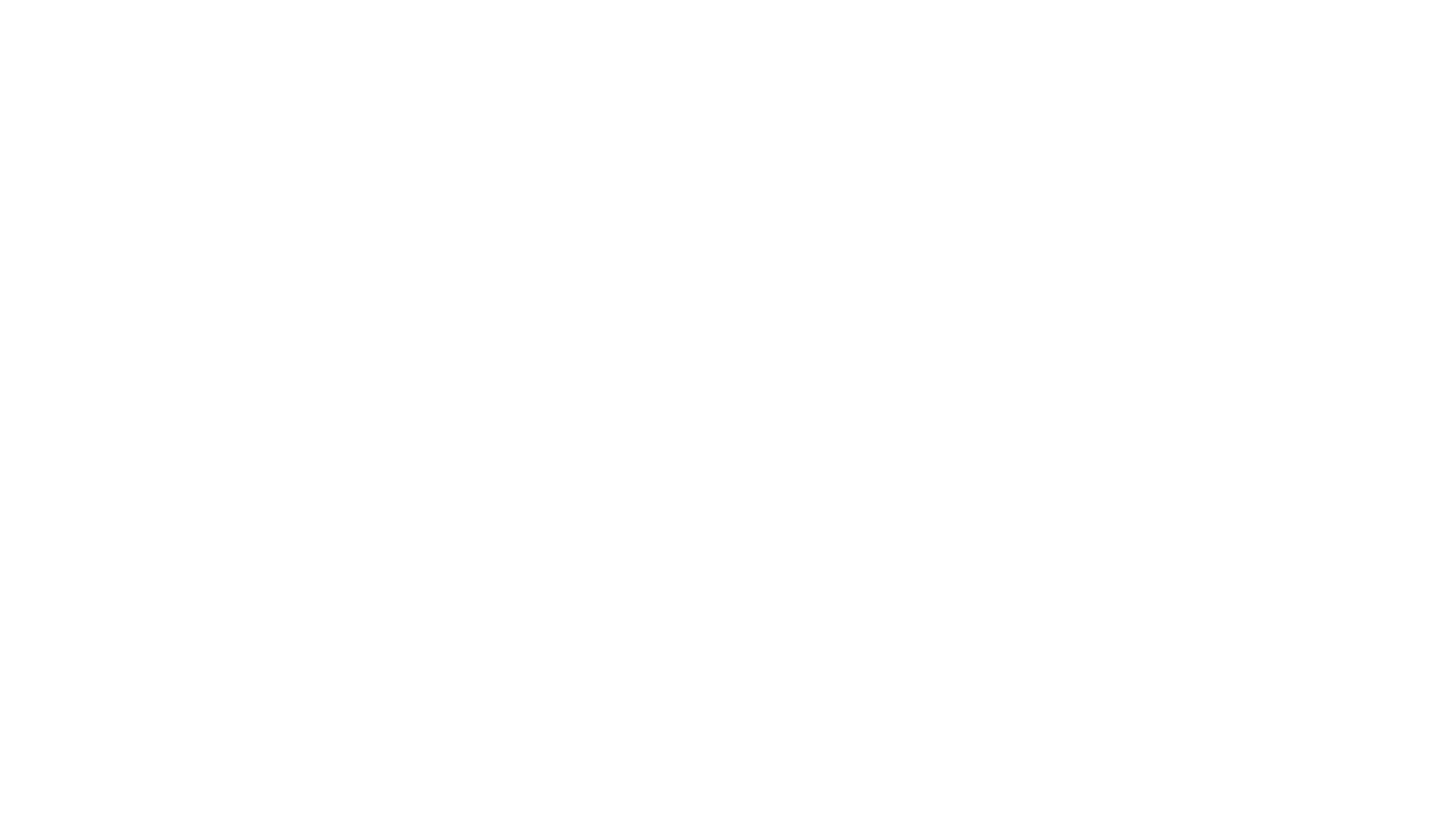 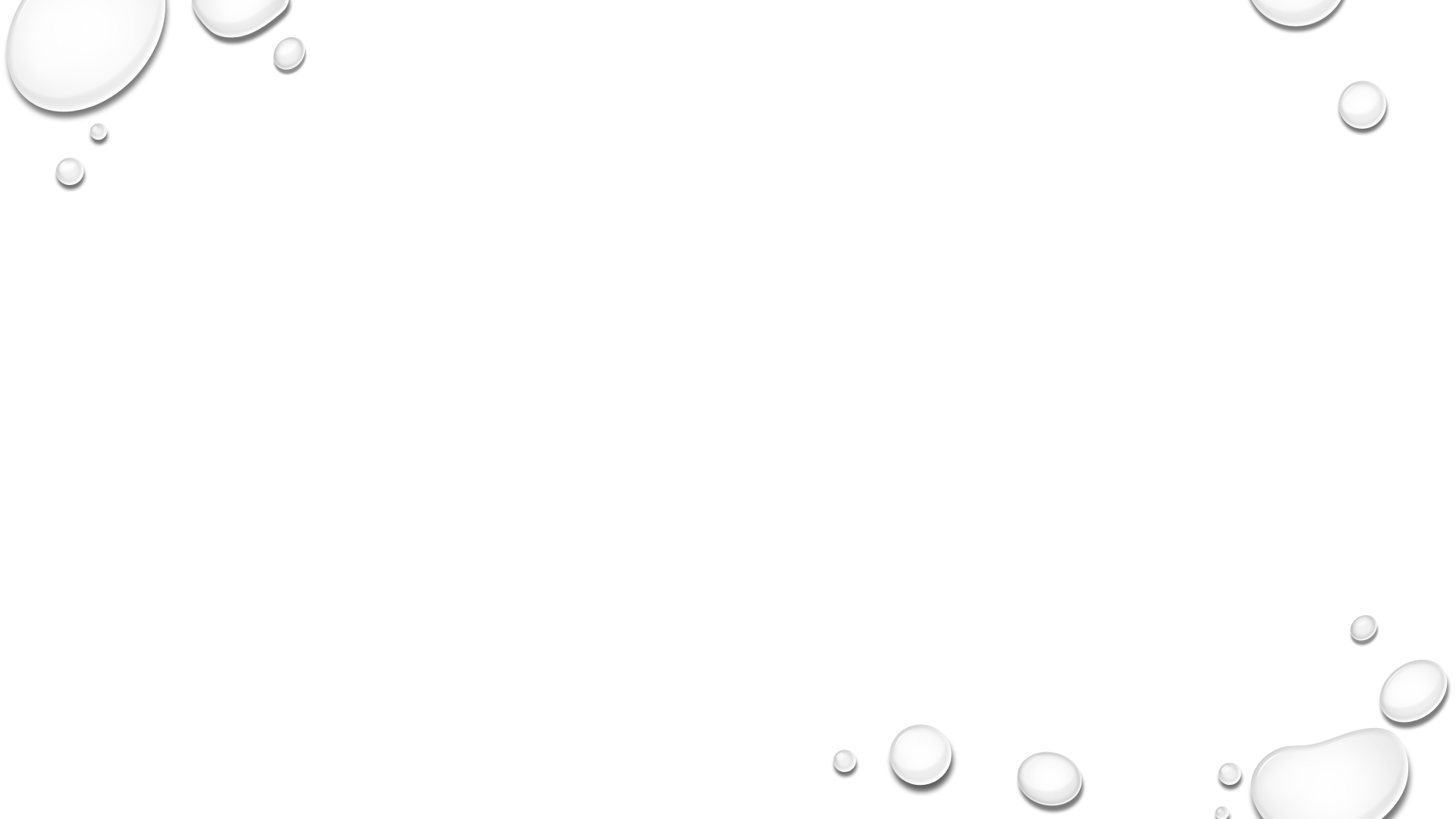 hersenkwabben
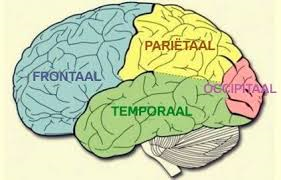 1. frontale kwab    (voorhoofdskwab) 
2. temporale kwab (slaapkwab)
3. pariëtale kwab   (wandbeenkwab) 
4. occipitale kwab  (achterhoofdskwab)
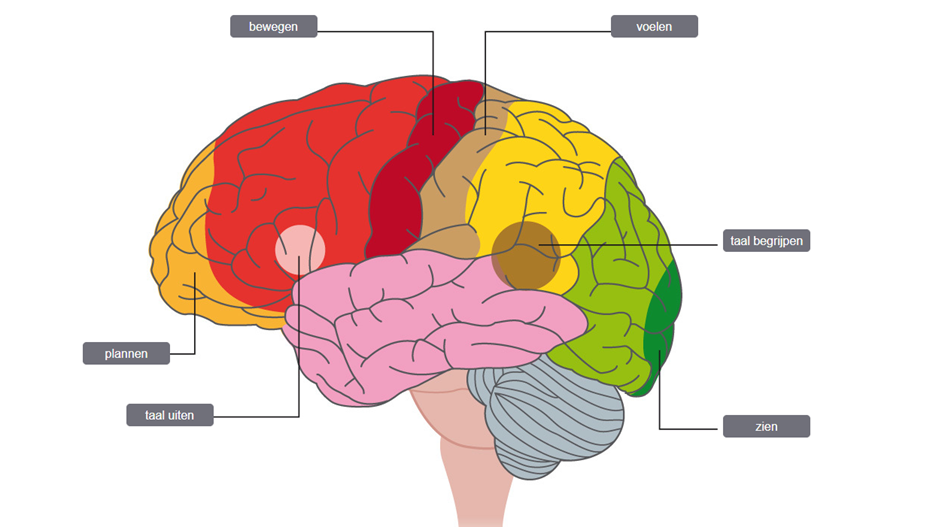 Centrum van Wernicke
Centrum van Broca
[Speaker Notes: In de linker hemisfeer liggen 2 belangrijke gebieden voor taal. Vlak onder de sensibele schors van de linker hemisfeer ligt een gebied waarmee je taal dat je hoort, kan begrijpen (het sensorische taalcentrum = centrum van Wernicke)
Hieronder ligt een gebied waarmee je taal kunt uiten (motorische taalcentrum = centrum van Broca)]
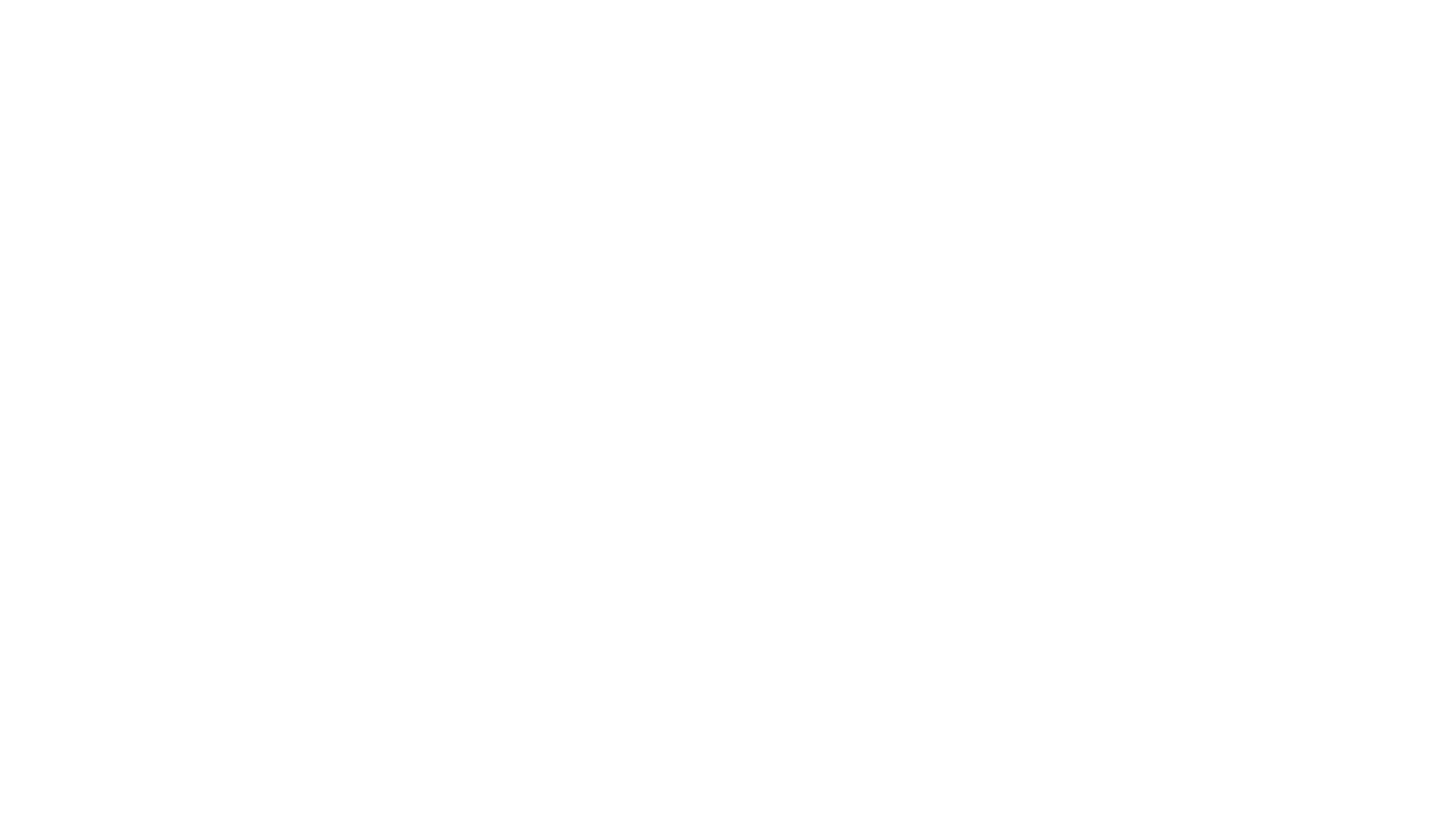 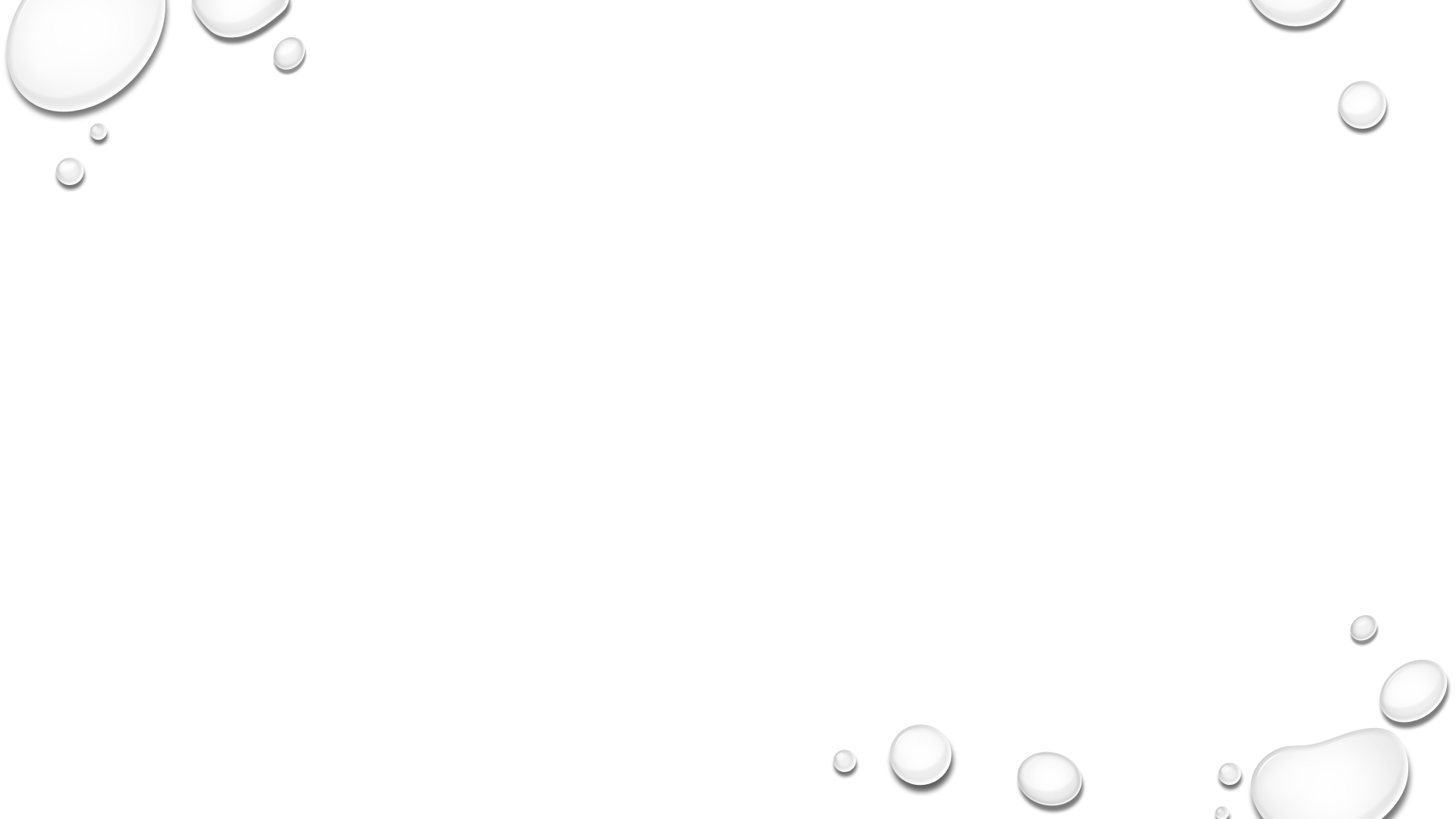 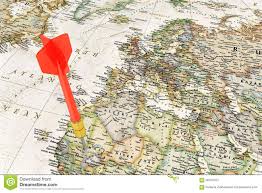 Plaats


Functie


schade op bepaalde plaats > uitval van functie
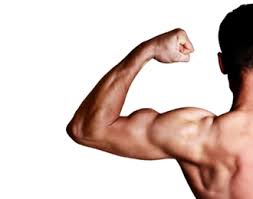 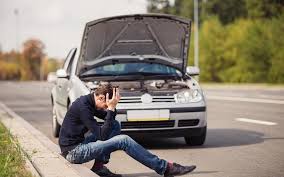 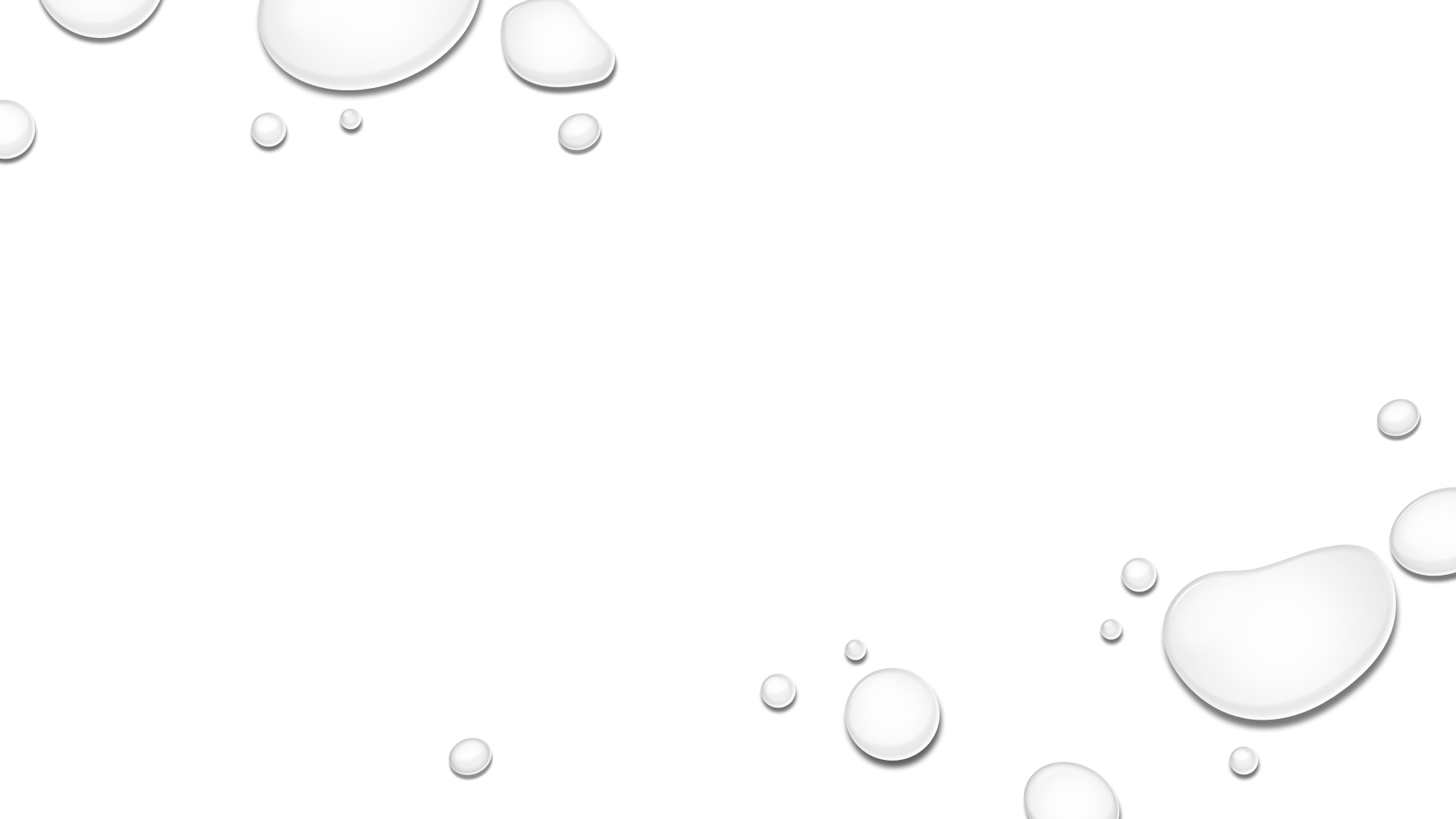 hersenenanalysereninformatie in drie stappen
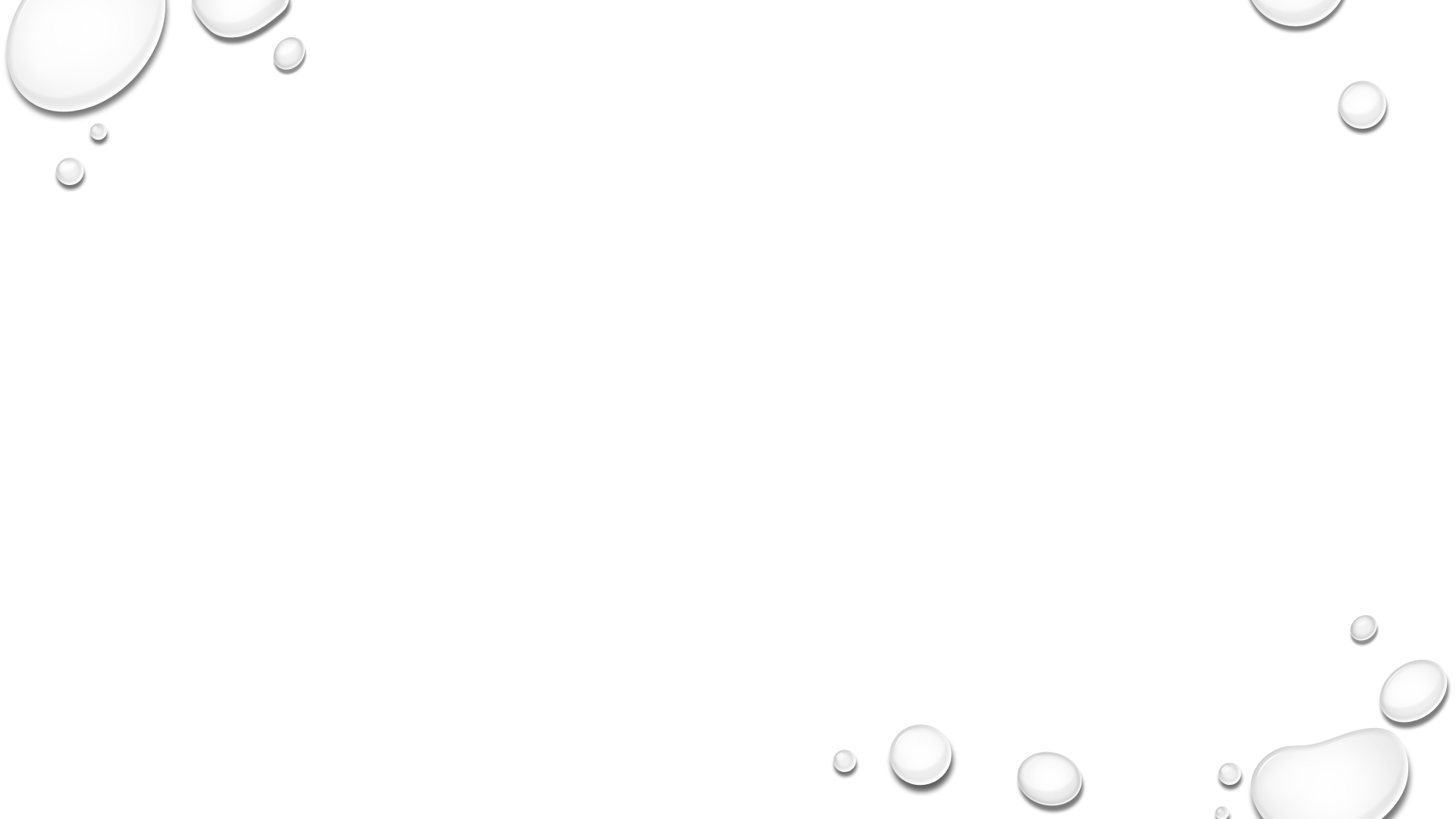 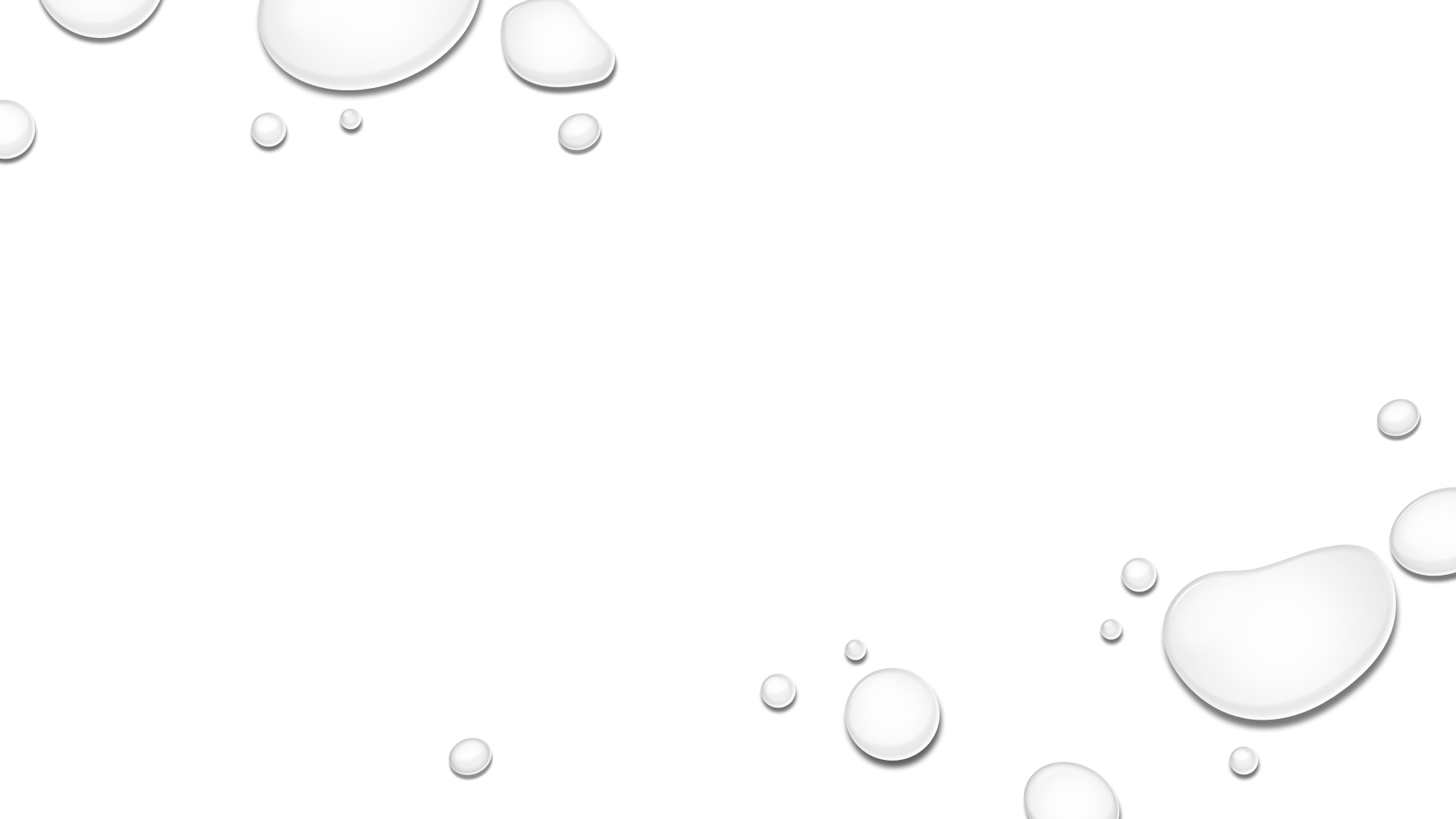 1. Geheugen
	inprenting, terughalen, geheugen voor gebeurtenissen en geheugen voor 	betekenissen
2. Taalverwerking 
	begrijpen van gesproken taal; sensorische afasie
3. Praxie
	weten hoe te handelen, bv hoe je een trui aan doet
4. Gnosie
	voorwerpen herkennen, bv als je een vork in je hand hebt, weten dat het een vork is
5. Aandacht 
	concentratie, aandacht richten en vasthouden en aandacht kunnen verdelen over 	meer dingen
6. Uitvoerende functies
	plannen en organiseren, oordelen en zelfbeoordeling (ziekte-inzicht) taalexpressie, 	impulsen onderdrukken; initiatief nemen, plannen, organiseren, problemen oplossen
7. Visuele verwerking
	lezen en andere complexe visuele vaardigheden, ruimtelijk inzicht
8. Sociale cognitie
	herkennen van gezichtsuitdrukkingen bij anderen, bv herkennen van de emoties 	angst, boosheid en verdriet, zich kunnen invoelen in een ander
Hogere hersenfuncties(tertiaire schorsgebieden)
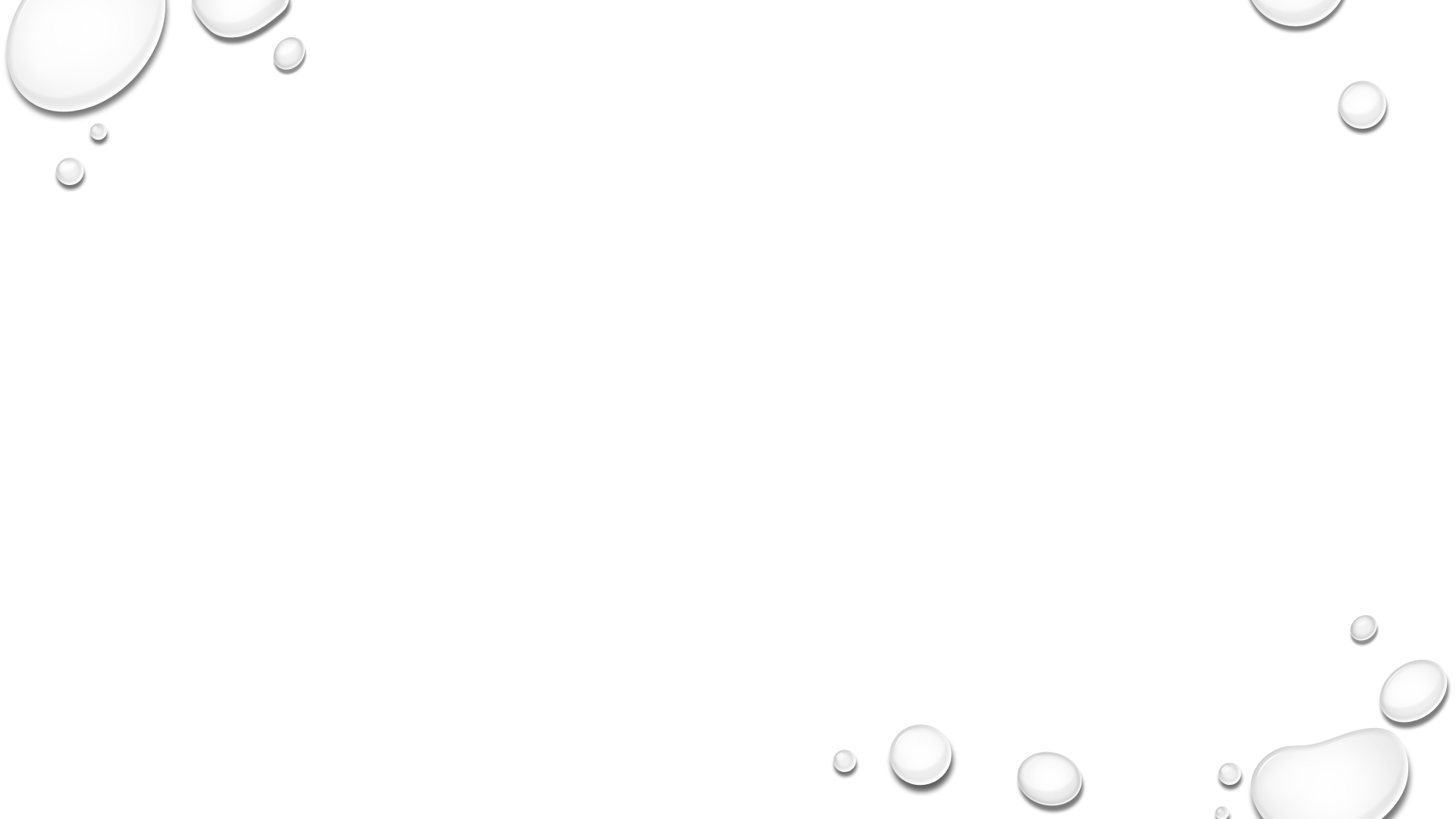 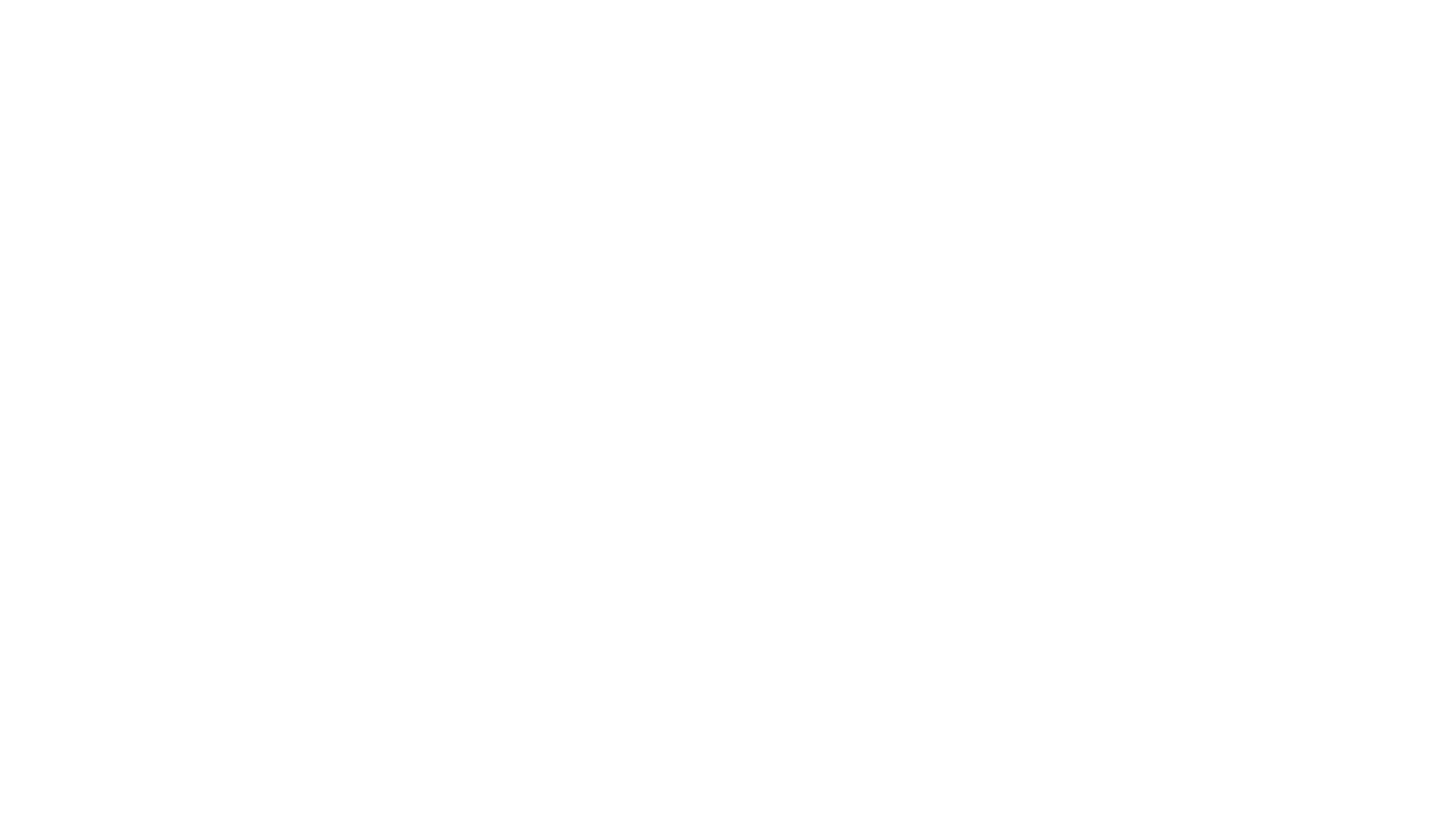 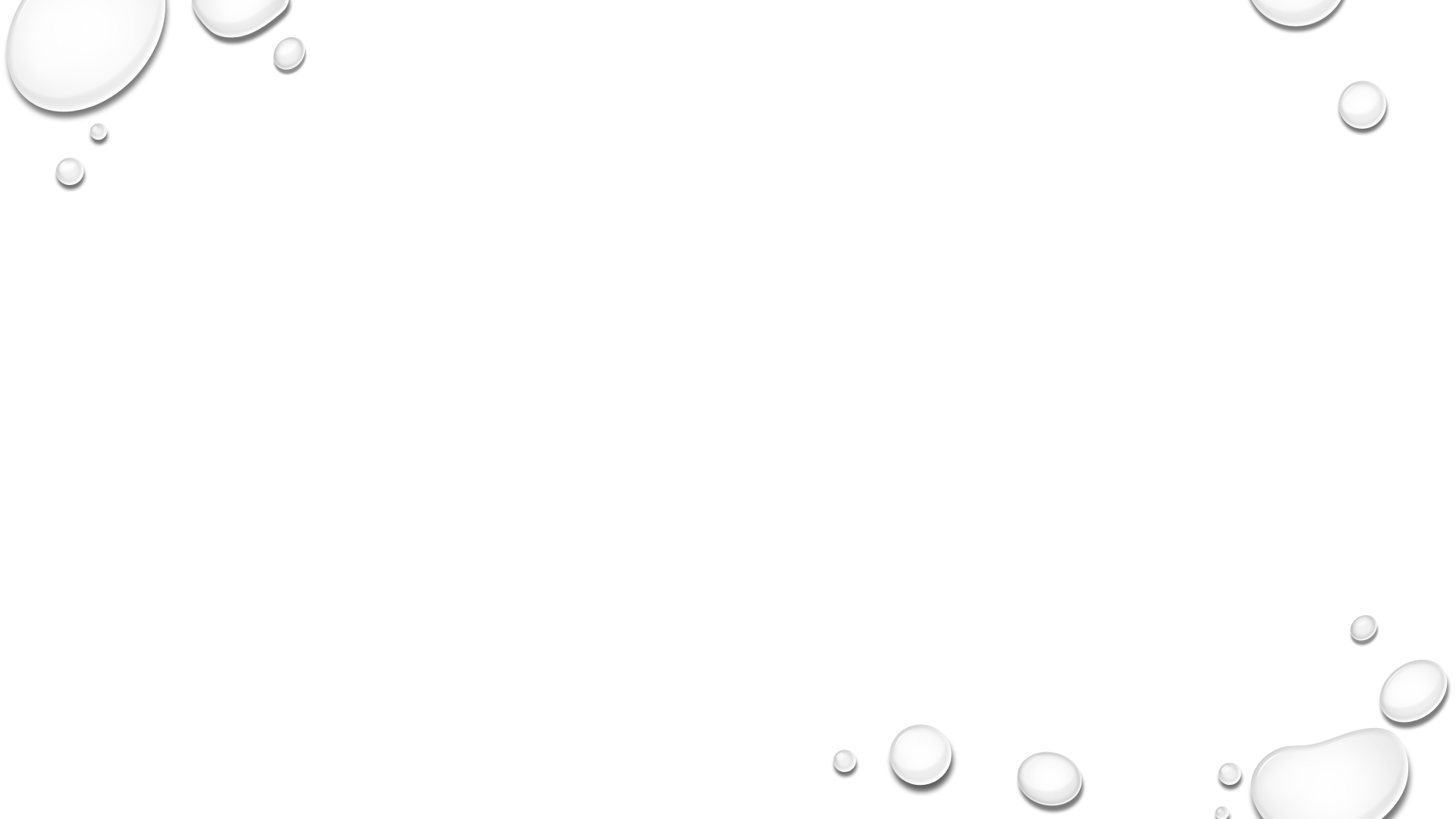 STOORNISSEN inHogere hersenfuncties
Dementie
= NIET één ziekte
= verzamelnaam

	60% = Alzheimer
	15% = vasculaire dementie
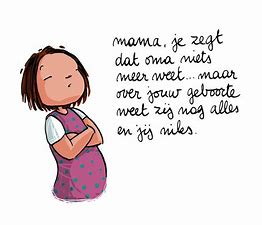 [Speaker Notes: De artsen gebruiken de naam voor aandoeningen waarbij er behalve geheugenstoornissen ook stoornissen in andere hogere hersenfuncties zijn, zoals afasie, apraxie en agnosie. Ook kan er sprake zijn van persoonlijkheidsveranderingen of problemen met het uitvoeren van weloverwogen beslissingen (executieve functies, uitvoerende functies).]
Fasen
Begin	lichte cognitieve stoornissen -> angst, frustratie, moe, prikkelbaar
	behoefte: uitleg
	
Matig	milde cognitieve stoornissen > lange termijn geheugen stoornissen, ADL achteruit, angstig
	behoefte: begeleiding
	
Ernstig	ernstige cognitieve stoornissen > gedragsverandering, in het verleden leven 
	behoefte: verzorging
	
Zeer ernstig	ernstige cognitieve stoornissen > vegeterend bestaan
	behoefte: verpleging
Soorten dementie
Alzheimer
Vasculaire
Frontotemporale dementie
Lewy-body dementie
Reversibele dementie
Overige vormen
Korsakov syndroom
Probleemgebieden
Cognitieve problemen (agnosie, afasie, apraxie, geheugen stoornissen, 				concentratie problemen)
Emotionele problemen (somber, angstig, labiel)
Gedragsproblemen (façade gedrag, ontremming, decorumverlies, 					apathie, onrustig)
Karakter verandering
Lichamelijke problemen (snapt signalen eigen lichaam niet meer-> 					incontinentie, geen hongergevoel, geen kou-					gevoel, slikproblemen, contracturen)
[Speaker Notes: Façade gedrag = verbloemen]
Symptomen (algemeen)
Stoornis in meerdere cognitieve functies
Zowel kort als lange termijn geheugen
Managen dagelijks leven (uitvoerende functies)
Desoriëntatie (verwardheid, in tijd, plaats en persoon)
Confabuleren (brein probeert ondanks gaten logica te behouden)
Bij ernstige desoriëntatie-> psychotische symptomen (hallucinatie, wanen)
Vergeten fatsoensnormen (decorumverlies), bv in openbaar plassen
Alzheimer
Opstapeling eiwit waardoor hersencellen doodgaan

Risicofactoren om het te krijgen: 
	DM, hypertensie, slagaderverkalking
Beloop: 
	Heel geleidelijk 
 	tussendoor geen ‘verbeteringen’


Zeldzaam: Alzheimer op jonge leeftijd, vaak erfelijk
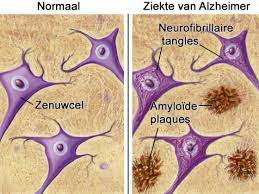 https://youtu.be/2eS5SmvhgIo
Vasculaire dementie
Oorzaak: slechte doorbloeding of vat-afsluiting (CVA) van bepaalde 				hersengebieden
Kenmerk:
	motorische vertraging, apathie
	eventueel specifieke uitval (na CVA)

Verloop: 
	stapsgewijs, grillig beloop 
	vaak gepaard met depressie en delier
	in laatste fase: lijkt sterk op Alzheimer
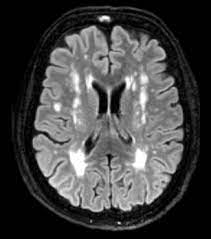 [Speaker Notes: Verloop grillig. Soms knapt iemand tussentijds weer op, maar hij kan ook weer snel achteruitgaan.]
Fronto-temporale dementie
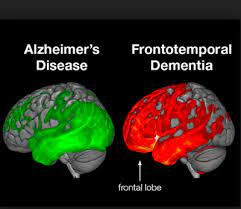 Voorkwab + slaapkwab
Begint op jonge leeftijd (50-60 jr)

Kenmerk: 
	ernstige gedragsproblemen 		
		* sociale omgangsvormen gestoord
		* karakterverandering
	perseveren (moeite met omschakelen van ene naar andere bezigheid)
	zuig reflex, zoekreflex keren terug
	pas in latere fase geheugenproblemen
[Speaker Notes: Vroegkinderlijke reflexen, sinds de zuigelingenleeftijd door hersenrijping onzichtbaar geworden, keren terug.]
Lewy-body dementie
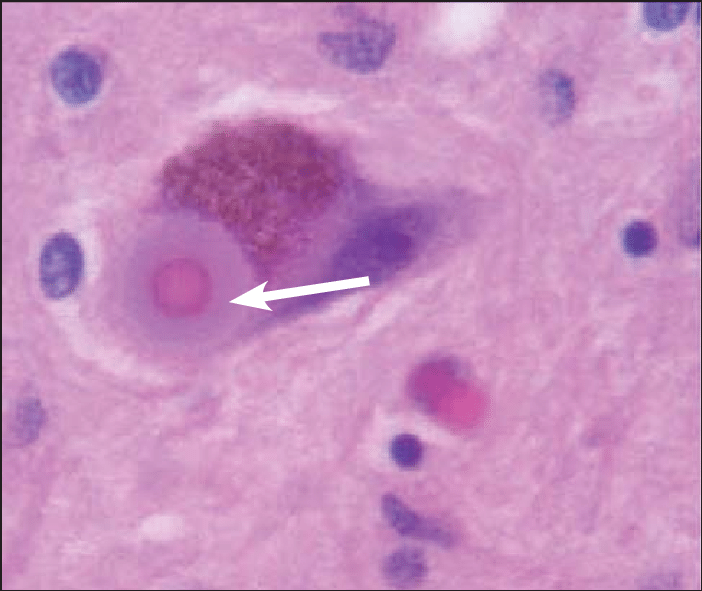 Kenmerk
	in begin aandachts stoornissen 
	Beeld kan erg wisselen van dag tot dag
	Levendige (visuele) hallucinaties
	Gepaard met parkinsonisme (stramheid, weinig bewegen)

Naam: ‘Lewy lichaampjes’ = afwijkend structuur in de hersencel
Korsakov syndroom
Alcoholisten die weinig eten-> vit B1 tekort-> hersenschade

Inprentingsstoornissen (korte termijn geheugen): slaat geen nieuwe dingen meer op 
	(gepaard met confabuleren)
Overige cognitieve functies: goed! (heeft geen apraxie, agnosie of afasie)
	Maar wel :stoornis in uitvoerende functies (geheugen nodig)



Beloop: stabiel (wordt niet erger)
[Speaker Notes: Confabuleren 
stoornis in het geheugen
iemand vertelt overdreven, gefantaseerde of onware verhalen]
‘Reversibele’ dementie
Dementie beeld met een behandelbare oorzaak

Depressie
Lichamelijke aandoeningen:
	Subduraal hematoom na val op hoofd
	Goedaardige hersentumor
	Slechtziendheid of doofheid
	Nierfalen of leverfunctie stoornissen
	Dehydratie of te laag natrium
	Vitamine B12 tekort
	Te traag werkende schildklierwerking (hypothyreoidie)
	Intoxicatie (bv sederende medicatie, overdosering)
Verwardheid
Verwardheid (desorientatie) en cognitieve stoornissen
	
Let op: 
	kan ook DELIER zijn!!!
	> oorzaak delier moet dan gezocht en behandeld
		* infecties met koorts
		* hartfalen
		* dehydratie, te laag natrium gehalte in bloed
		* schedeltrauma na val
		* intoxicatie door medicijnen
		* post-operatief
Diagnostiek
Vroeg signalering voordelen:
	eerder starten begeleiding, voorbereiden	
	ontlasten mantelzorger
	voorkomen crisis situaties

Anamnese, neuropsychologisch onderzoek, lichamelijk onderzoek, lab, MRI, ruggenprik 

Uitsluiten behandelbare oorzaken
overzicht
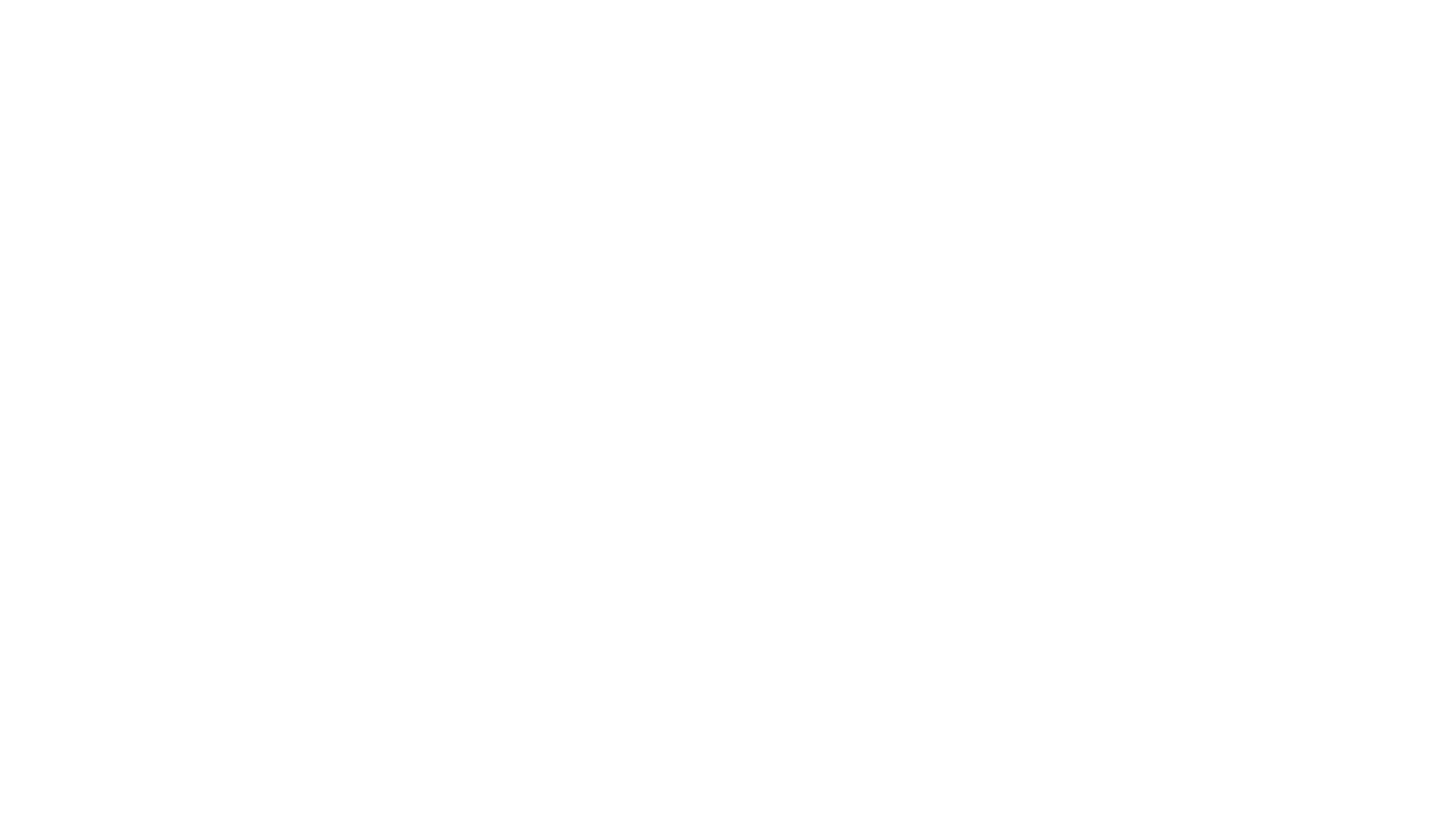 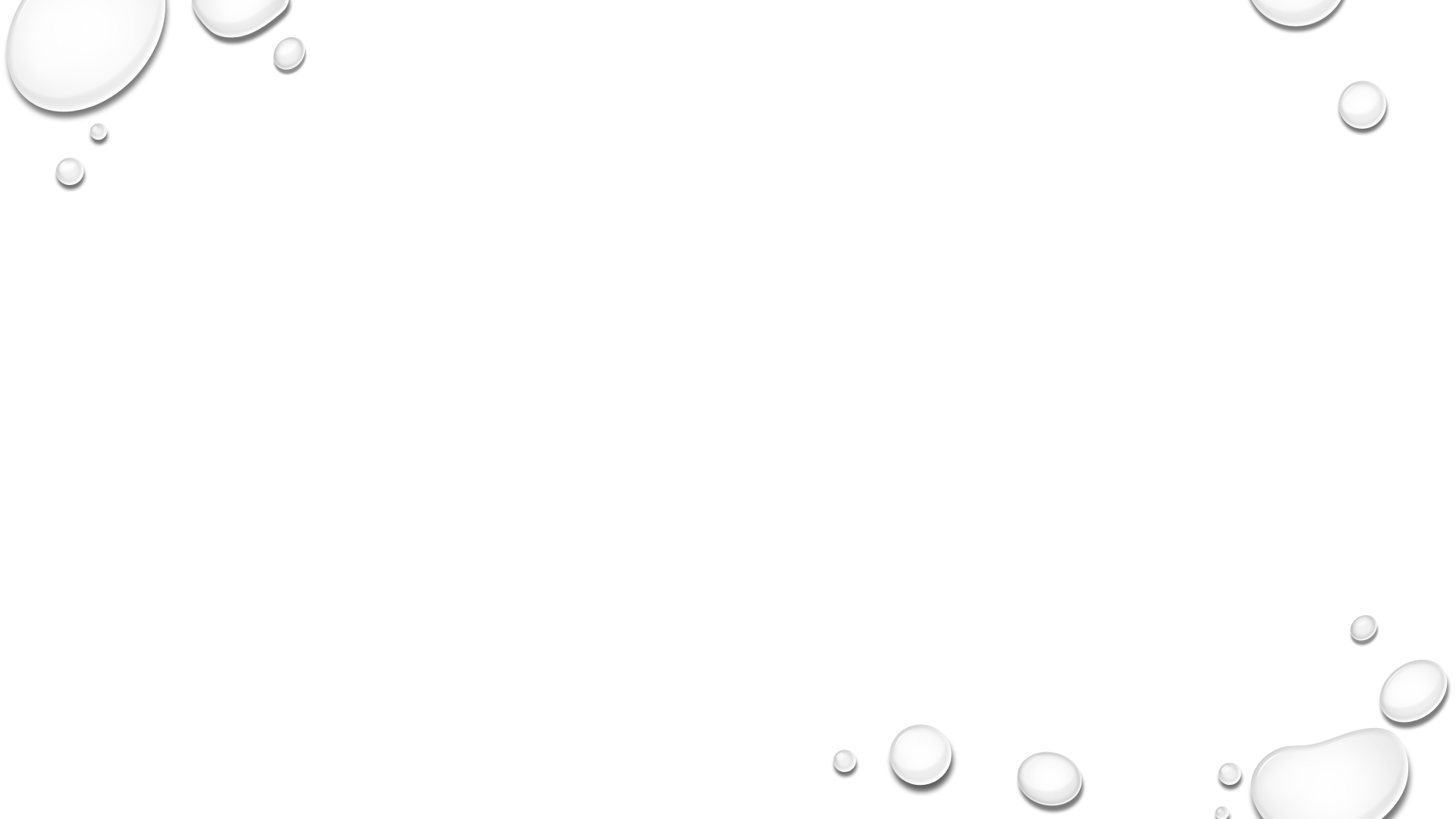 Tijd voor een….
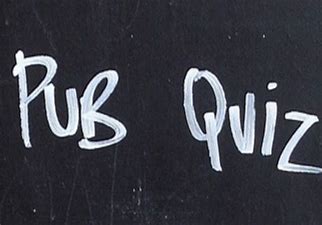 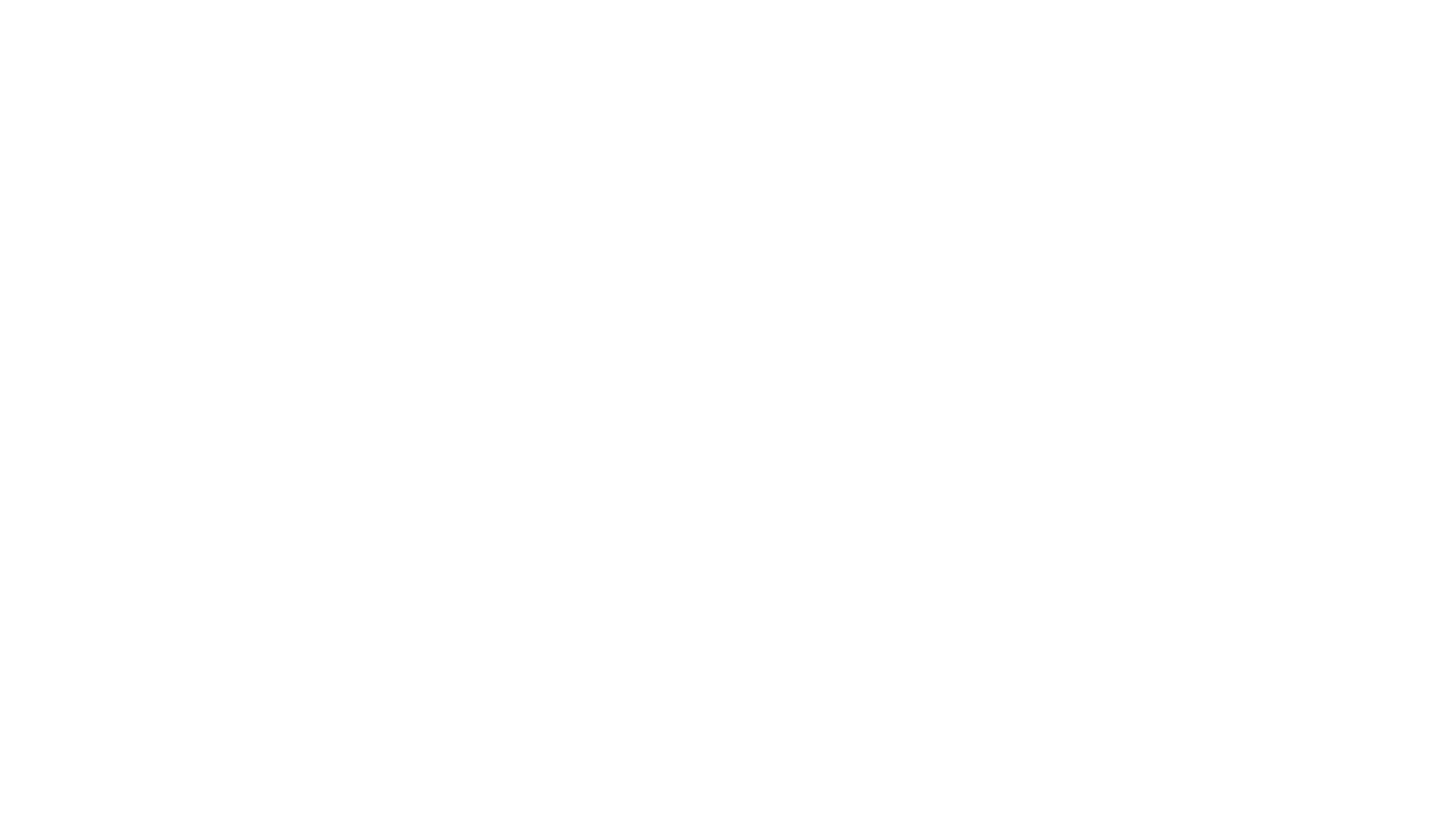 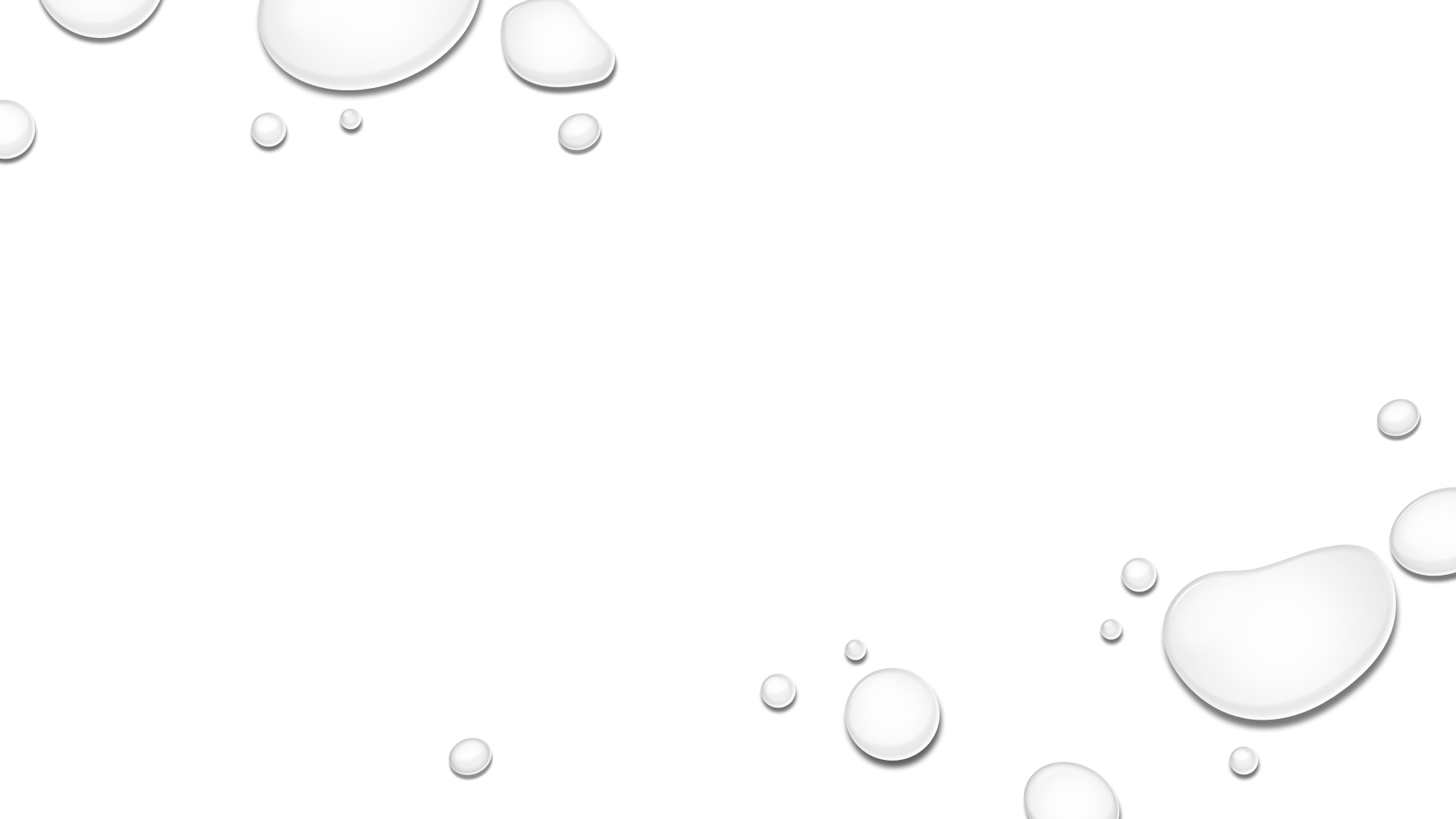 1. Benoem de hersenkwabben A,B,C&D
[Speaker Notes: A. frontale kwab    (voorhoofdskwab) 
B temporale kwab (slaapkwab)
C pariëtale kwab   (wandbeenkwab) 
D occipitale kwab  (achterhoofdskwab)]
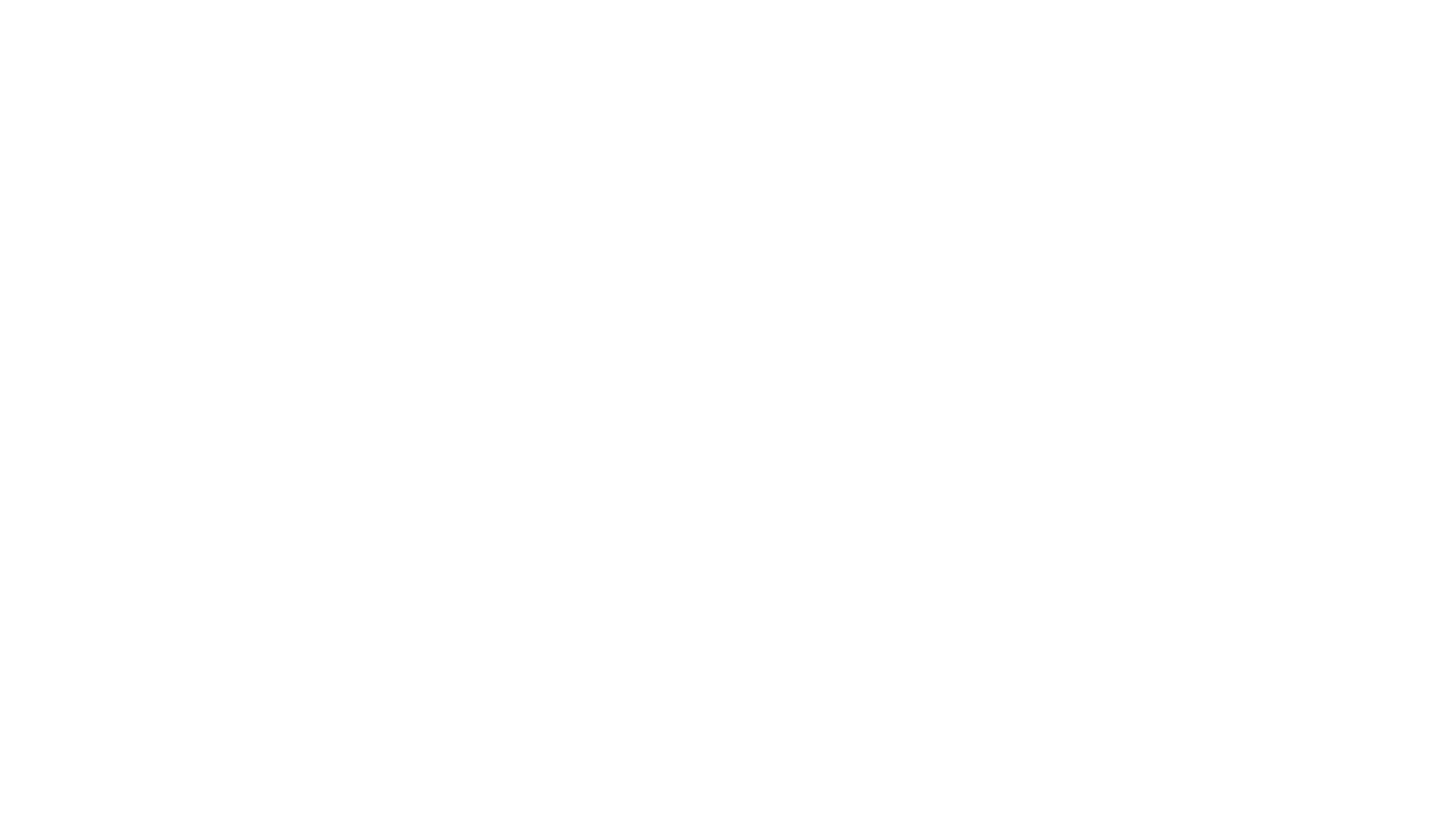 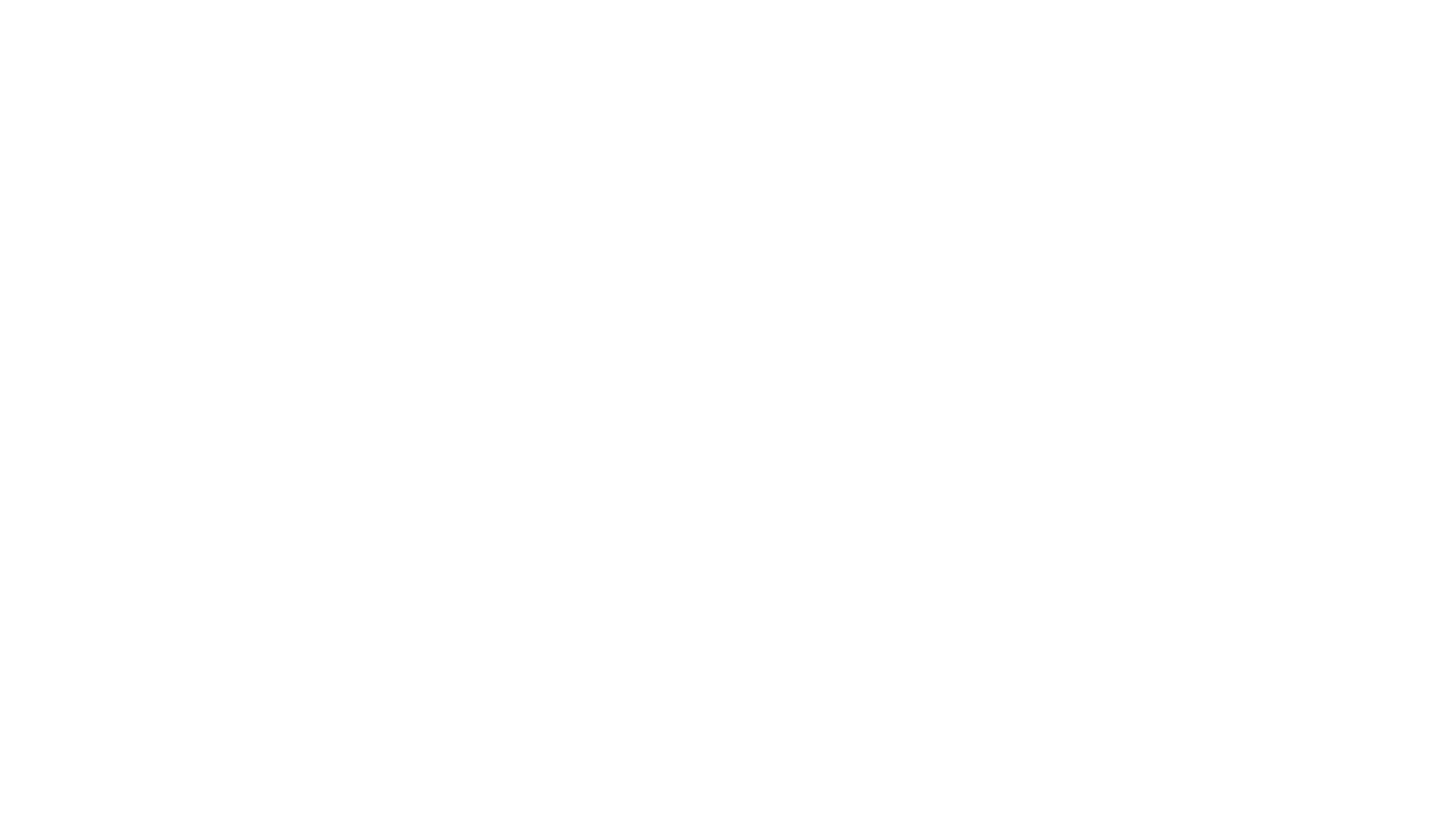 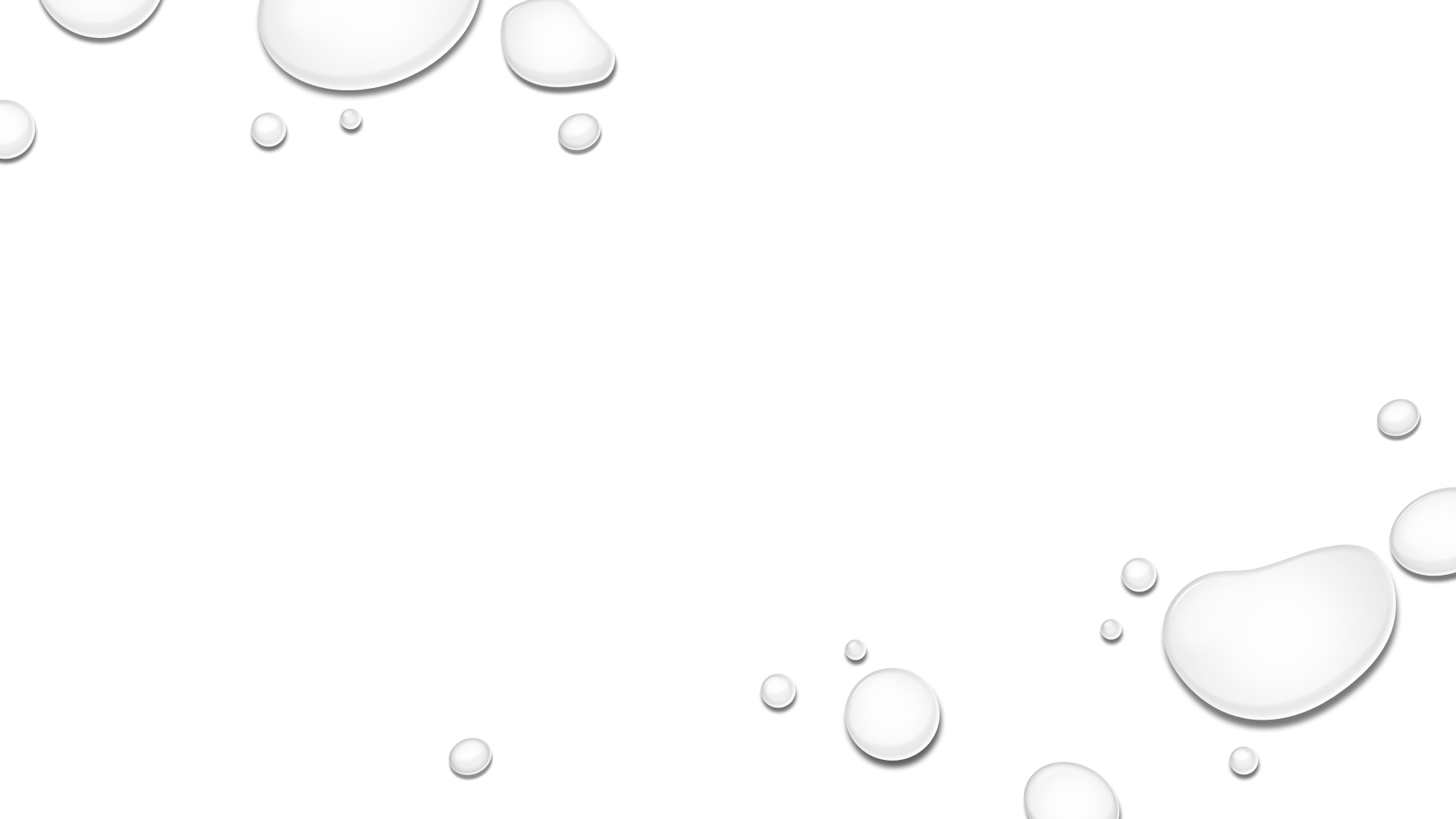 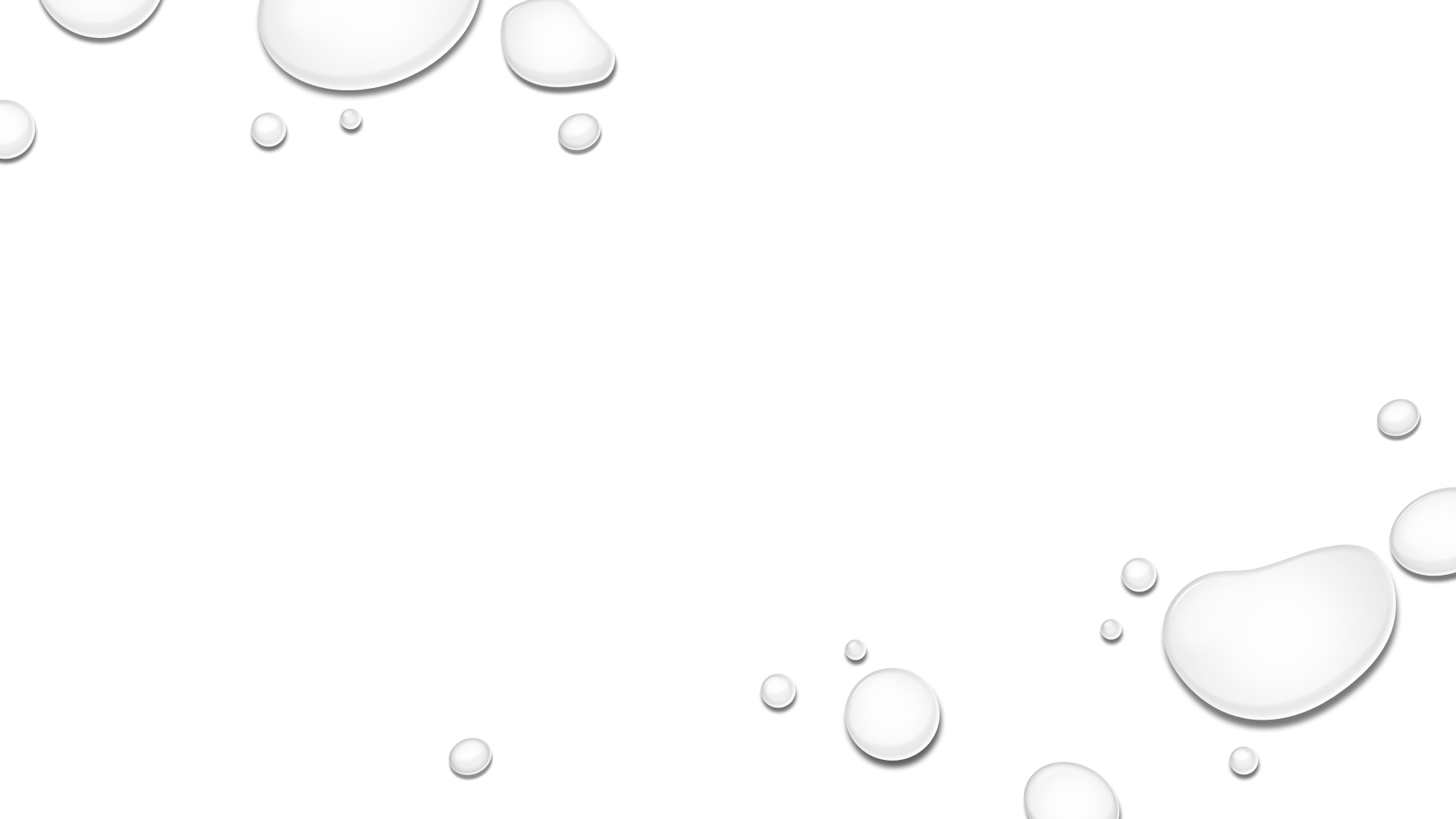 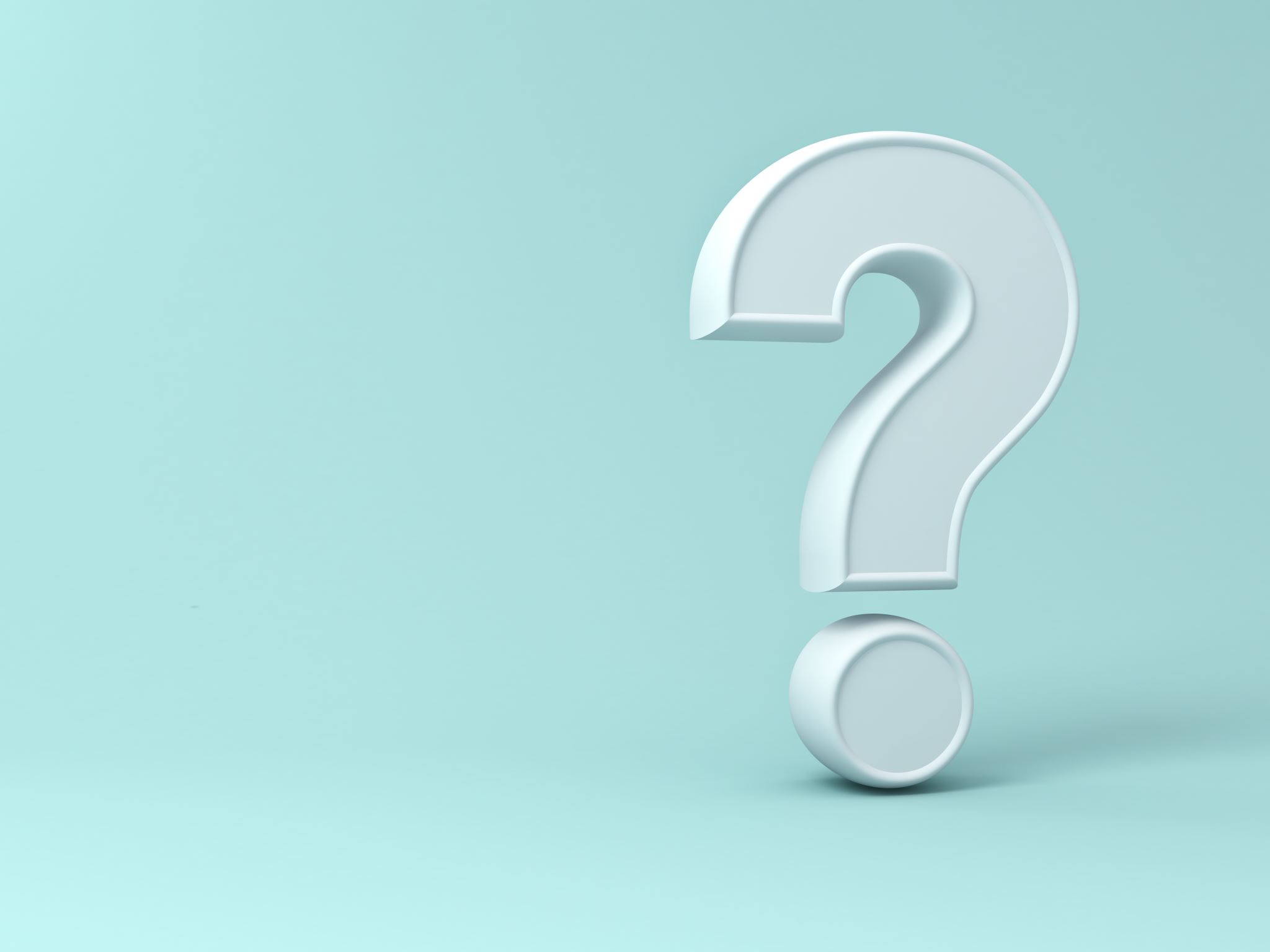 Perseveren		Agnosie			Afasie		Desoriëntatie		Hallucinaties
Confabuleren		Decorumverlies		Apraxie		Apathie
[Speaker Notes: 2. Afasie
3. Agnosie
4. Apraxie
5. Afasie]
Vraag
6. Een longontsteking is een veel voorkomende oorzaak van overlijden in laatste fase van dementie, waarom?
[Speaker Notes: Slik stoornis-> aspiratie-> longontsteking]
7. Hoeveel procent heeft vasculaire dementie?
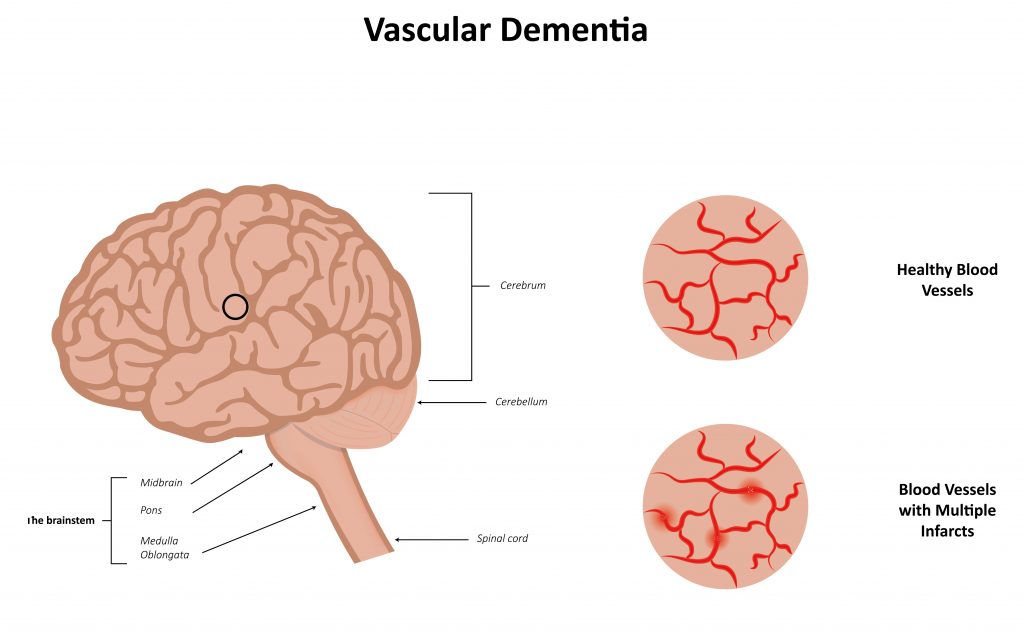 [Speaker Notes: 15%]
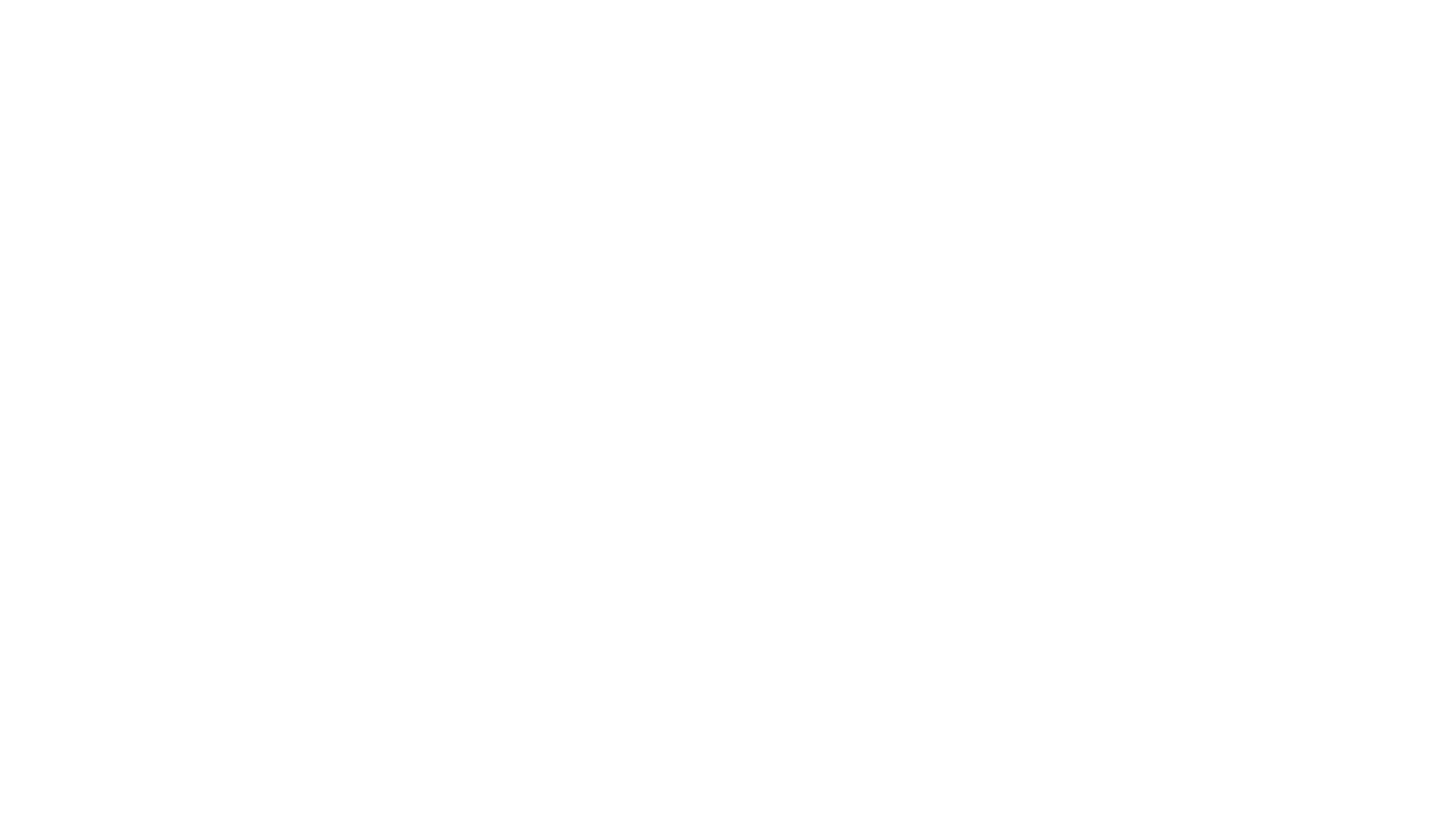 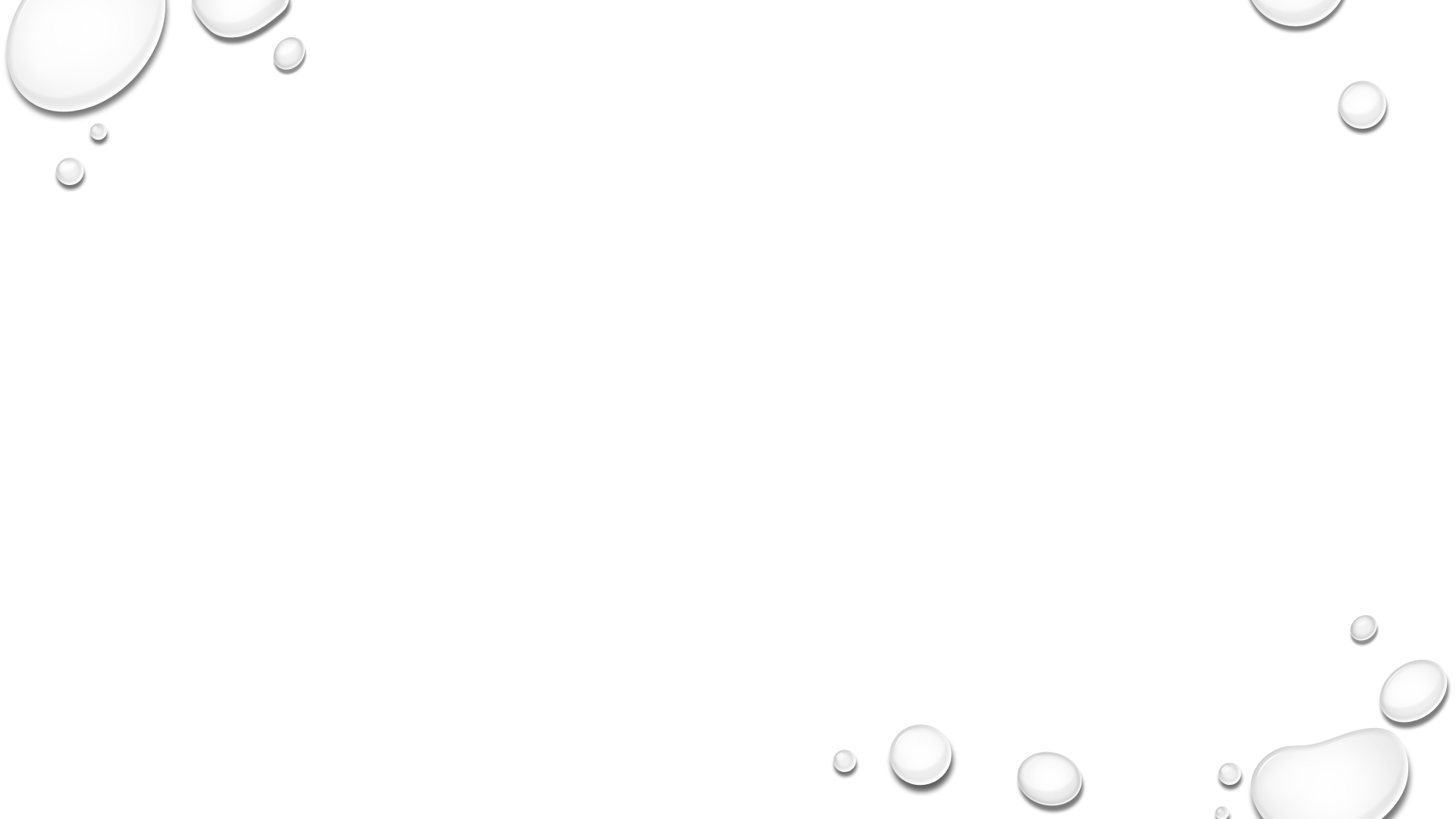 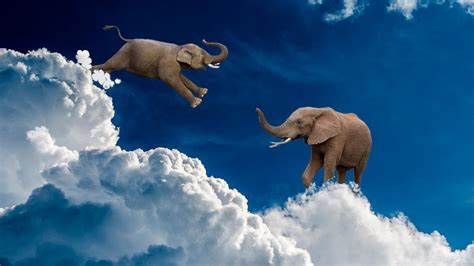 8. Noem 2 psychotische symptomen
[Speaker Notes: Hallucinaties en wanen]
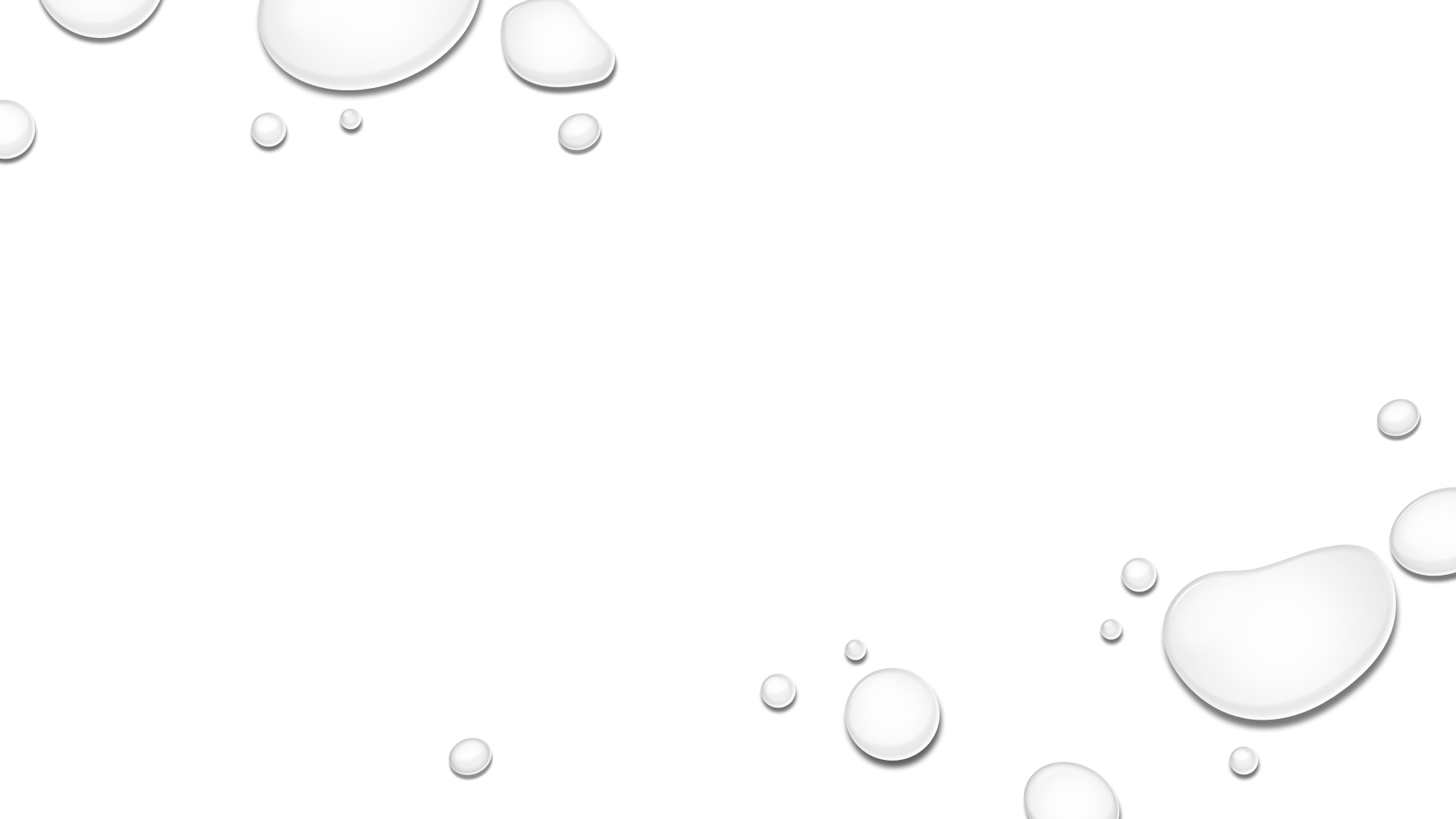 Wat heb je gewonnen?

De uitwerking van een toetsdoelstelling naar keuze
Welk team heeft het beste gescoord?
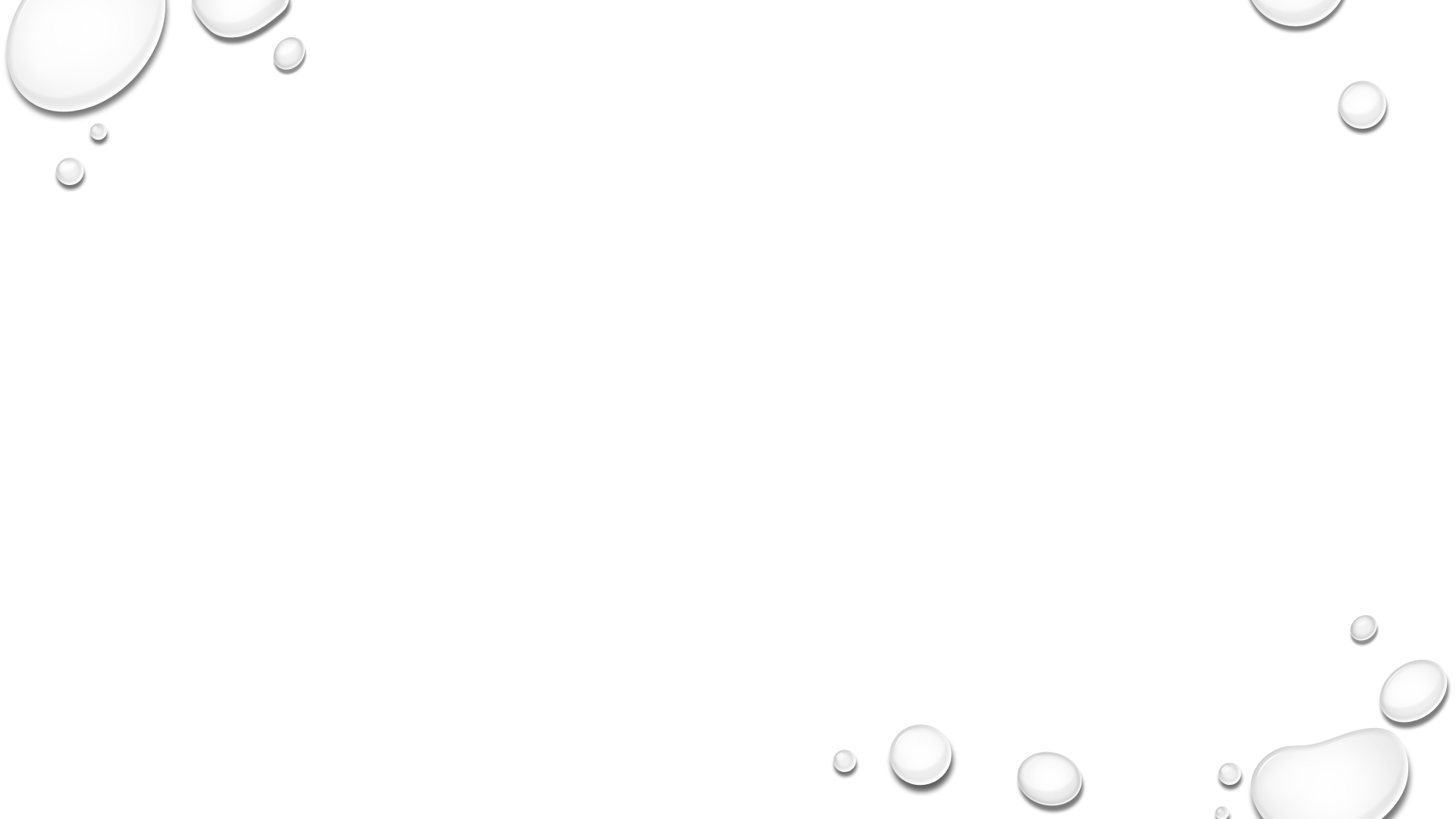 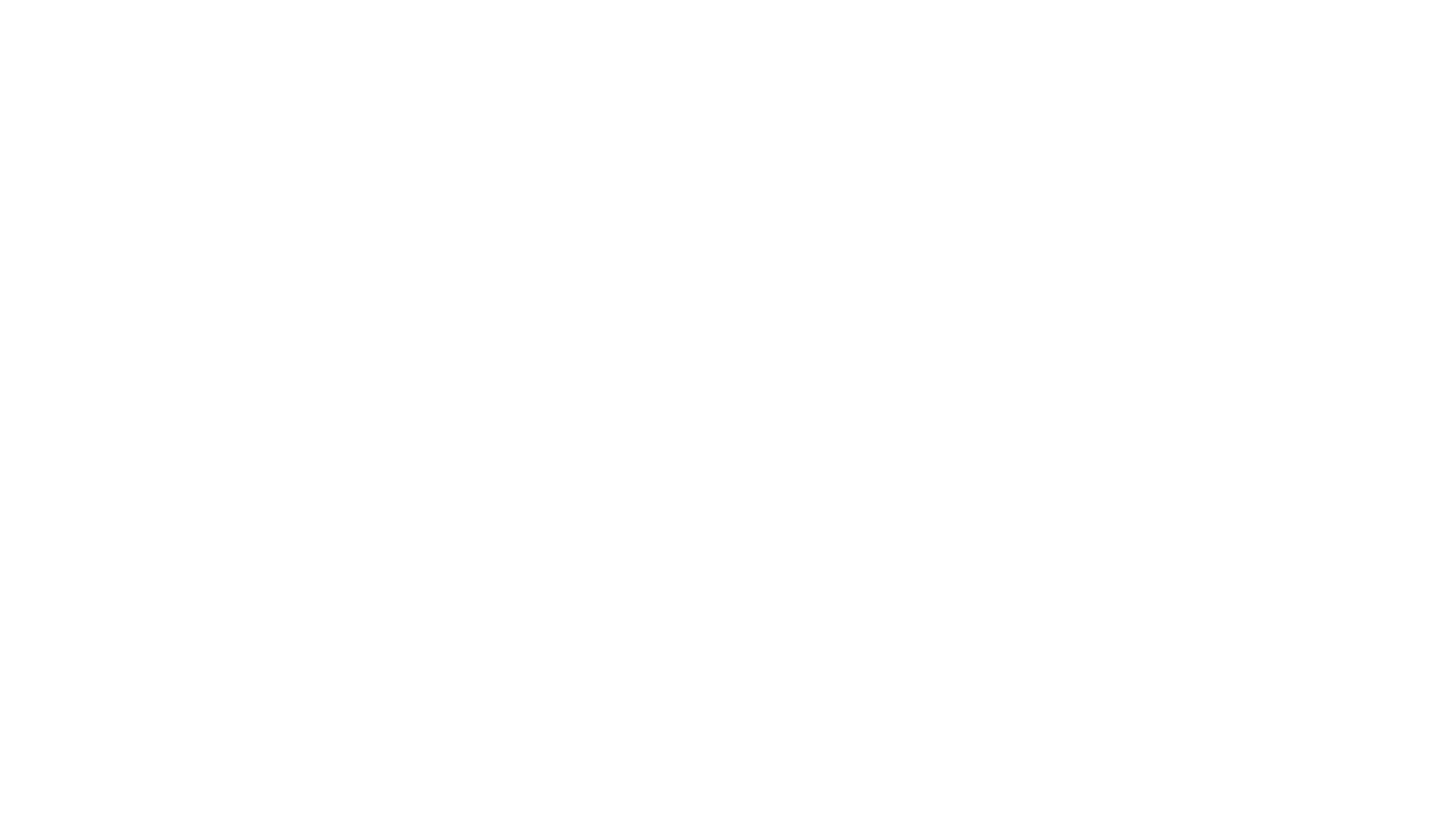 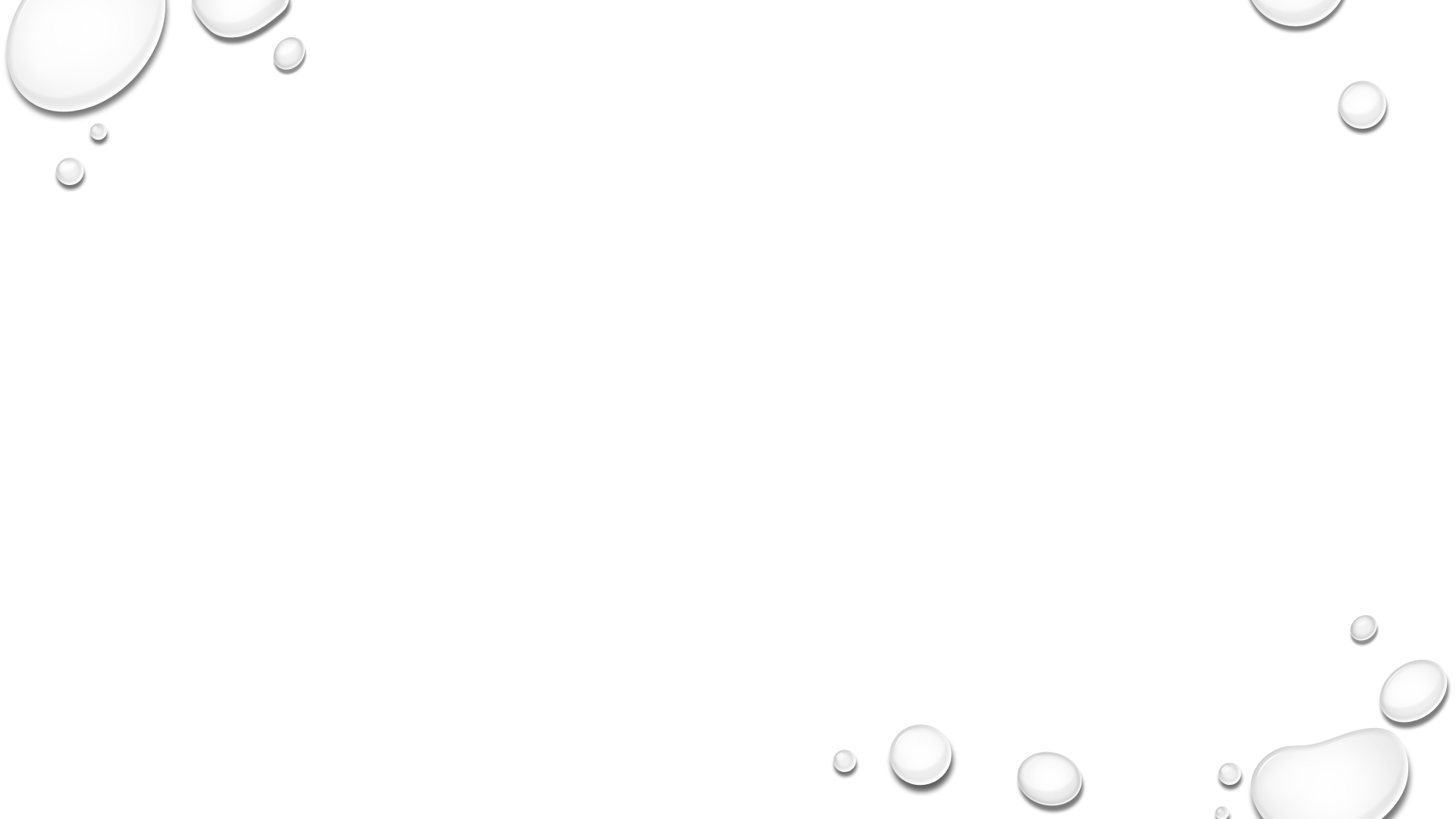 Wees alert!
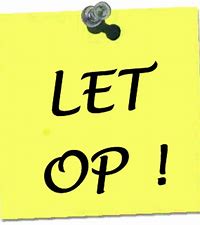 Niet alle doelstellingen zijn behandeld in deze powerpoint. 
De antwoorden zijn wel te vinden in het opgegeven huiswerk